18-447 Computer ArchitectureLecture 21: Main Memory
Prof. Onur Mutlu
Carnegie Mellon University
Spring 2015, 3/23/2015
Assignment Reminders
Lab 6: Due April 3
C-level simulation of caches and branch prediction

HW 5: Due March 29
Will be out later today

Midterm II: TBD

The course will move quickly in the last 1.5 months
Please manage your time well
Get help from the TAs during office hours and recitation sessions
The key is learning the material very well
2
Upcoming Seminar on Flash Memory (March 25)
March 25, Wednesday, CIC Panther Hollow Room, 4-5pm
Yixin Luo, PhD Student, CMU
Data Retention in MLC NAND Flash Memory: Characterization, Optimization and Recovery

Yu Cai, Yixin Luo, Erich F. Haratsch, Ken Mai, and Onur Mutlu,"Data Retention in MLC NAND Flash Memory: Characterization, Optimization and Recovery" Proceedings of the 21st International Symposium on High-Performance Computer Architecture (HPCA), Bay Area, CA, February 2015. [Slides (pptx) (pdf)] Best paper session.
3
Computer Architecture Seminars
Seminars relevant to many topics covered in 447
Caching
DRAM 
Multi-core systems
…

List of past and upcoming seminars are here: 
https://www.ece.cmu.edu/~calcm/doku.php?id=seminars:seminars
You can subscribe to receive Computer Architecture related event announcements here:
https://sos.ece.cmu.edu/mailman/listinfo/calcm-list
4
Midterm I Statistics: Average
Out of 100:

MEAN 48.69
MEDIAN 47.94
STDEV 12.06

MAX 76.18
MIN 27.06
5
Midterm I Grade Distribution (Percentage)
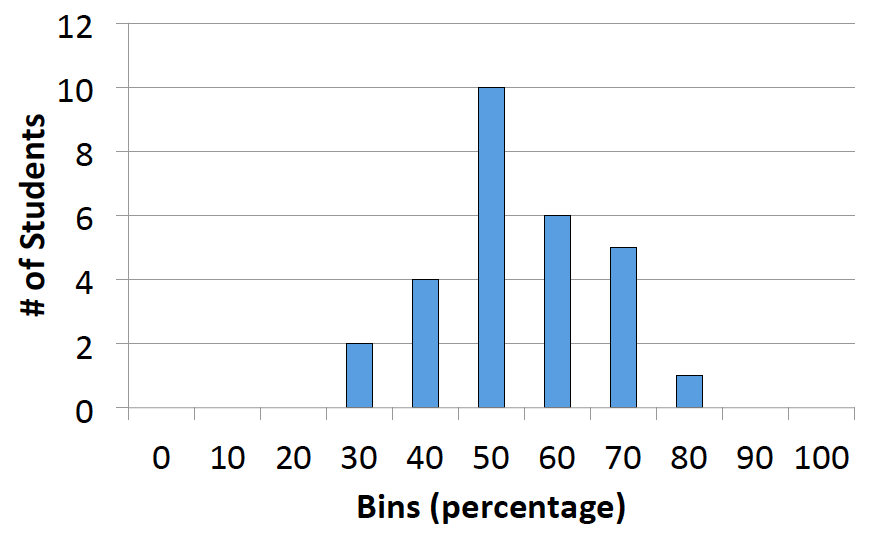 6
Midterm I Grade Distribution (Absolute)
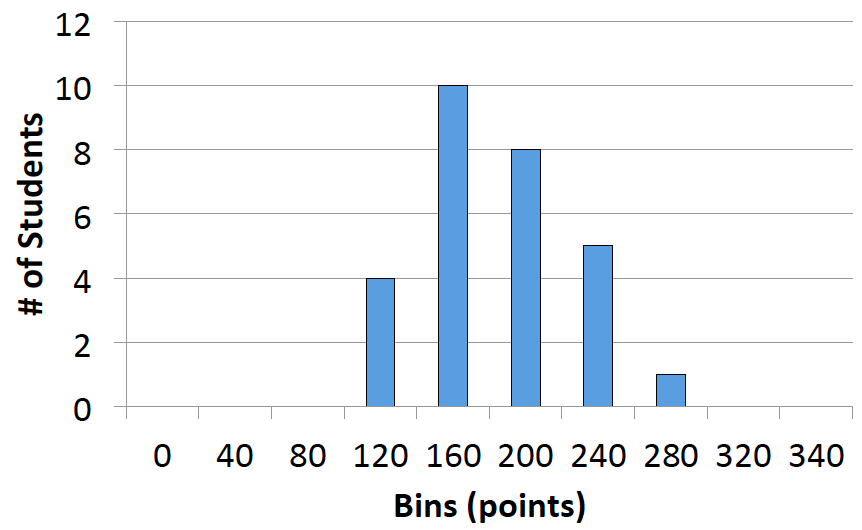 7
Grade Breakdowns per Question
http://www.ece.cmu.edu/~ece447/s15/lib/exe/fetch.php?media=midterm_distribution.pdf
8
Going Forward
What really matters is learning 
And using the knowledge, skills, and ability to process information in the future
Focus less on grades, and put more weight into understanding

Midterm I is only 12% of your entire course grade
Worth less than 2 labs + extra credit

There are still Midterm II, Final, 3 Labs and 3 Homeworks
There are many extra credit opportunities (great for learning by exploring your creativity)
9
Lab 3 Extra Credit Recognitions
4.00    bmperez (Brandon Perez)
3.75    junhanz (Junhan Zhou)
3.75    zzhao1 (Zhipeng Zhao)
2.50    terencea (Terence An)
2.25    rohitban (Rohit Banerjee)
10
Where We Are in Lecture Schedule
The memory hierarchy
Caches, caches, more caches 
Virtualizing the memory hierarchy: Virtual Memory
Main memory: DRAM
Main memory control, scheduling
Memory latency tolerance techniques
Non-volatile memory

Multiprocessors
Coherence and consistency
Interconnection networks
Multi-core issues
11
Main Memory
Required Reading (for the Next Few Lectures)
Onur Mutlu, Justin Meza, and Lavanya Subramanian,"The Main Memory System: Challenges and Opportunities"Invited Article in Communications of the Korean Institute of Information Scientists and Engineers (KIISE), 2015.
13
Required Readings on DRAM
DRAM Organization and Operation Basics
Sections 1 and 2 of: Lee et al., “Tiered-Latency DRAM: A Low Latency and Low Cost DRAM Architecture,” HPCA 2013.
   http://users.ece.cmu.edu/~omutlu/pub/tldram_hpca13.pdf 

Sections 1 and 2 of Kim et al., “A Case for Subarray-Level Parallelism (SALP) in DRAM,” ISCA 2012.
   http://users.ece.cmu.edu/~omutlu/pub/salp-dram_isca12.pdf 

DRAM Refresh Basics
Sections 1 and 2 of Liu et al., “RAIDR: Retention-Aware Intelligent DRAM Refresh,” ISCA 2012.  http://users.ece.cmu.edu/~omutlu/pub/raidr-dram-refresh_isca12.pdf
14
Why Is Memory So Important? (Especially Today)
The Main Memory System
Main memory is a critical component of all computing systems: server, mobile, embedded, desktop, sensor

Main memory system must scale (in size, technology, efficiency, cost, and management algorithms) to maintain performance growth and technology scaling benefits
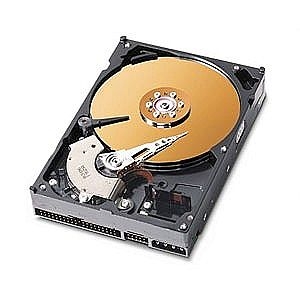 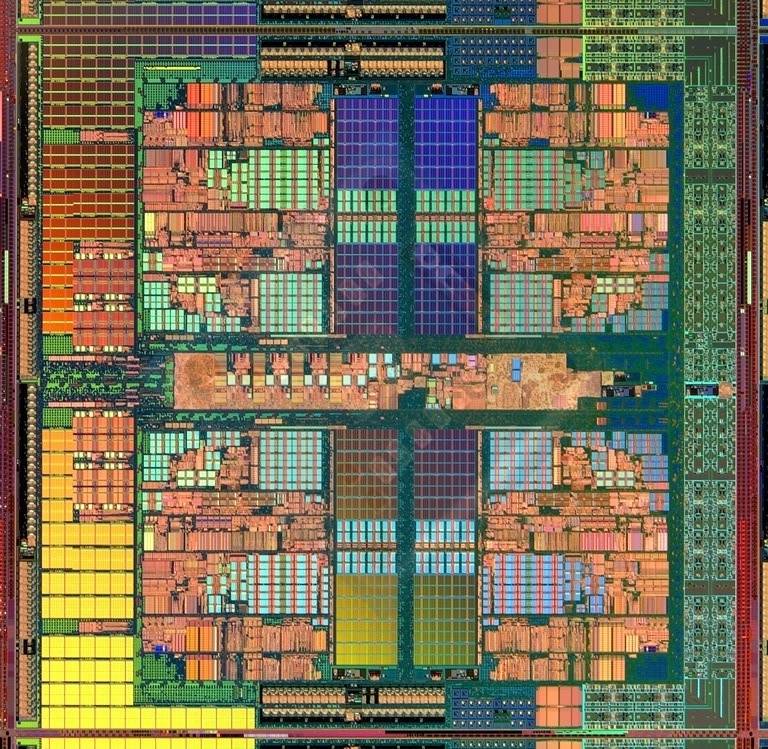 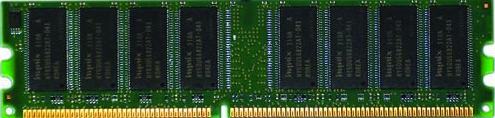 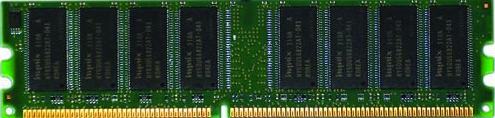 Processor
and caches
Main Memory
Storage (SSD/HDD)
16
Memory System: A Shared Resource View
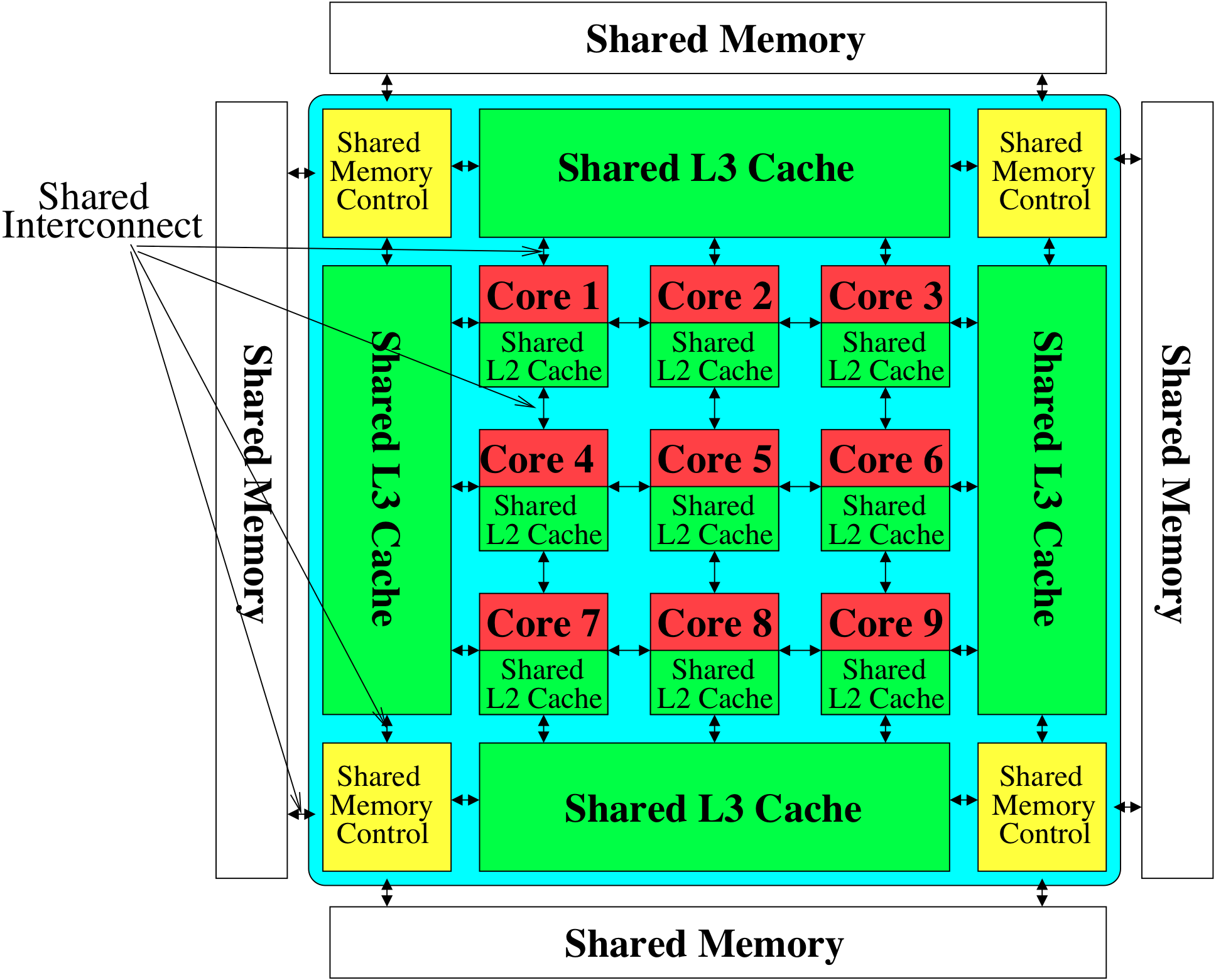 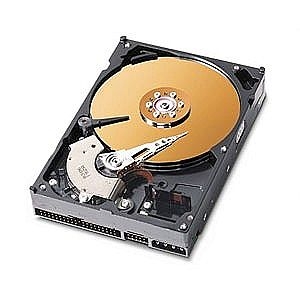 Storage
17
State of the Main Memory System
Recent technology, architecture, and application trends
lead to new requirements
exacerbate old requirements

DRAM and memory controllers, as we know them today, are (will be) unlikely to satisfy all requirements

Some emerging non-volatile memory technologies (e.g., PCM) enable new opportunities: memory+storage merging

We need to rethink/reinvent the main memory system
to fix DRAM issues and enable emerging technologies 
to satisfy all requirements
18
Major Trends Affecting Main Memory (I)
Need for main memory capacity, bandwidth, QoS increasing 




Main memory energy/power is a key system design concern



DRAM technology scaling is ending
19
Demand for Memory Capacity
More cores  More concurrency  Larger working set





Modern applications are (increasingly) data-intensive

Many applications/virtual machines (will) share main memory
Cloud computing/servers: Consolidation to improve efficiency
GP-GPUs: Many threads from multiple parallel applications
Mobile: Interactive + non-interactive consolidation
…
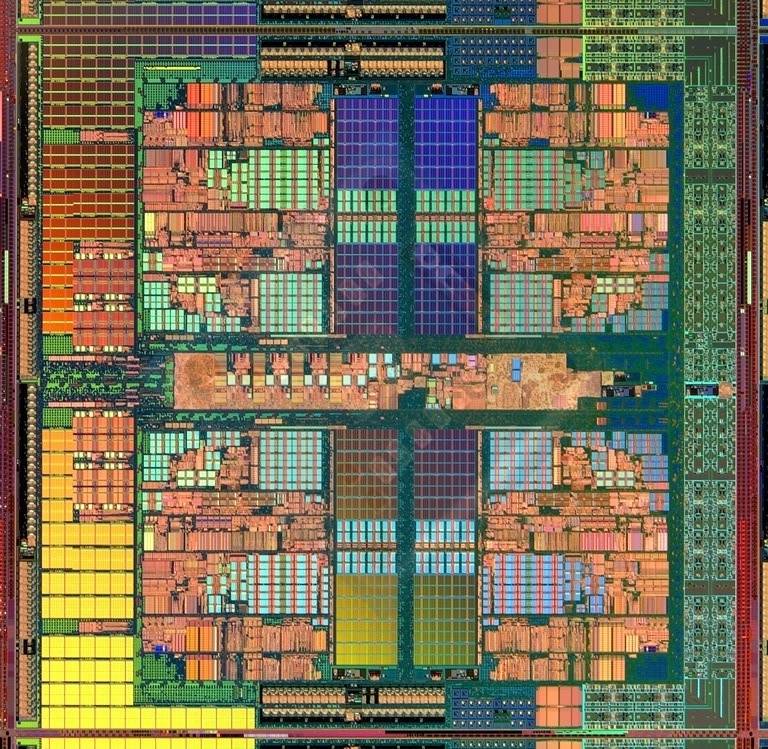 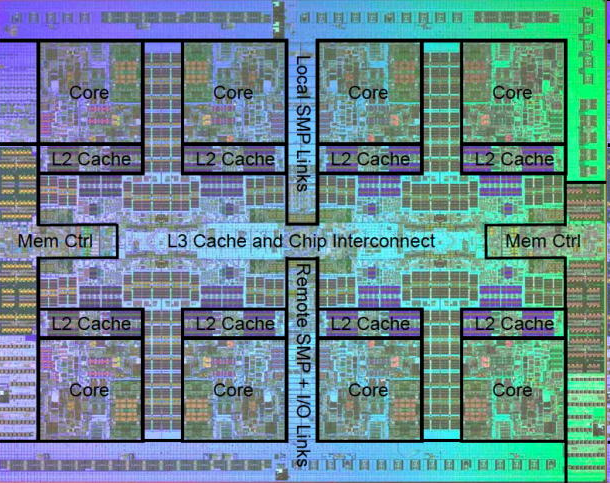 AMD Barcelona: 4 cores
IBM Power7: 8 cores
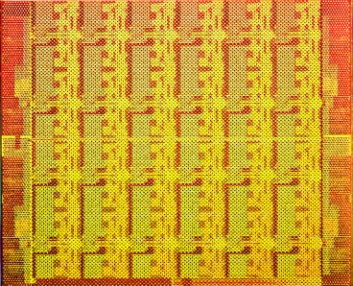 Intel SCC: 48 cores
20
Example: The Memory Capacity Gap
Core count doubling ~ every 2 years 
DRAM DIMM capacity doubling ~ every 3 years
Memory capacity per core expected to drop by 30% every two years
Trends worse for memory bandwidth per core!
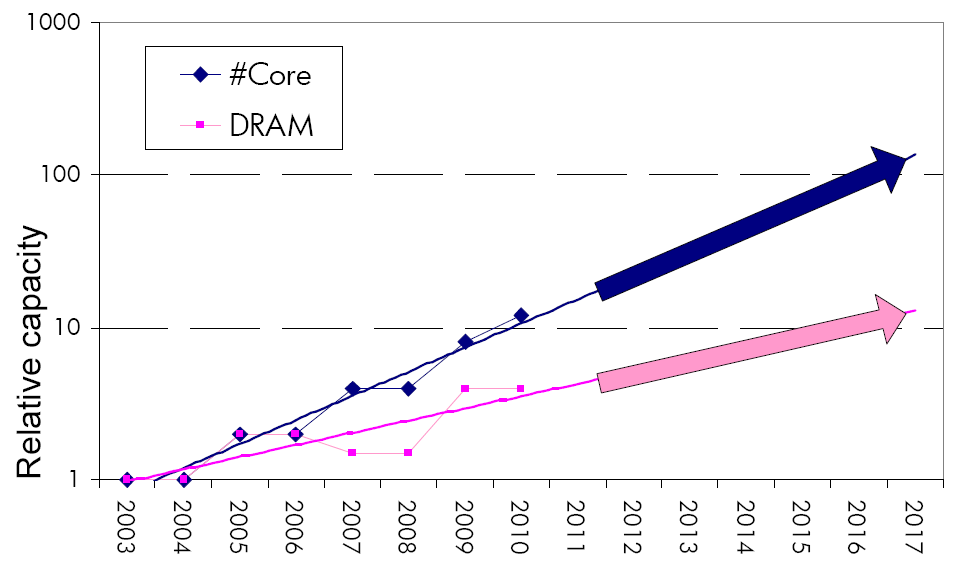 21
Major Trends Affecting Main Memory (II)
Need for main memory capacity, bandwidth, QoS increasing 
Multi-core: increasing number of cores/agents
Data-intensive applications: increasing demand/hunger for data
Consolidation: Cloud computing, GPUs, mobile, heterogeneity


Main memory energy/power is a key system design concern



DRAM technology scaling is ending
22
Major Trends Affecting Main Memory (III)
Need for main memory capacity, bandwidth, QoS increasing 



Main memory energy/power is a key system design concern
IBM servers: ~50% energy spent in off-chip memory hierarchy [Lefurgy, IEEE Computer 2003]
DRAM consumes power when idle and needs periodic refresh

DRAM technology scaling is ending
23
Major Trends Affecting Main Memory (IV)
Need for main memory capacity, bandwidth, QoS increasing 




Main memory energy/power is a key system design concern


DRAM technology scaling is ending 
ITRS projects DRAM will not scale easily below X nm
Scaling has provided many benefits: 
higher capacity, higher density, lower cost, lower energy
24
The DRAM Scaling Problem
DRAM stores charge in a capacitor (charge-based memory)
Capacitor must be large enough for reliable sensing
Access transistor should be large enough for low leakage and high retention time
Scaling beyond 40-35nm (2013) is challenging [ITRS, 2009]








DRAM capacity, cost, and energy/power hard to scale
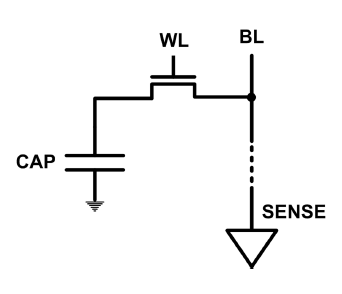 25
Evidence of the DRAM Scaling Problem
Row of Cells
Wordline
Row
Victim Row
Row
Aggressor Row
VLOW
VHIGH
Opened
Closed
Row
Victim Row
Row
Repeatedly opening and closing a row enough times within a refresh interval induces disturbance errors in adjacent rows in most real DRAM chips you can buy today
Kim+, “Flipping Bits in Memory Without Accessing Them: An Experimental Study of DRAM Disturbance Errors,” ISCA 2014.
26
Most DRAM Modules Are At Risk
A company
B company
C company
86%
(37/43)
83%
(45/54)
88%
(28/32)
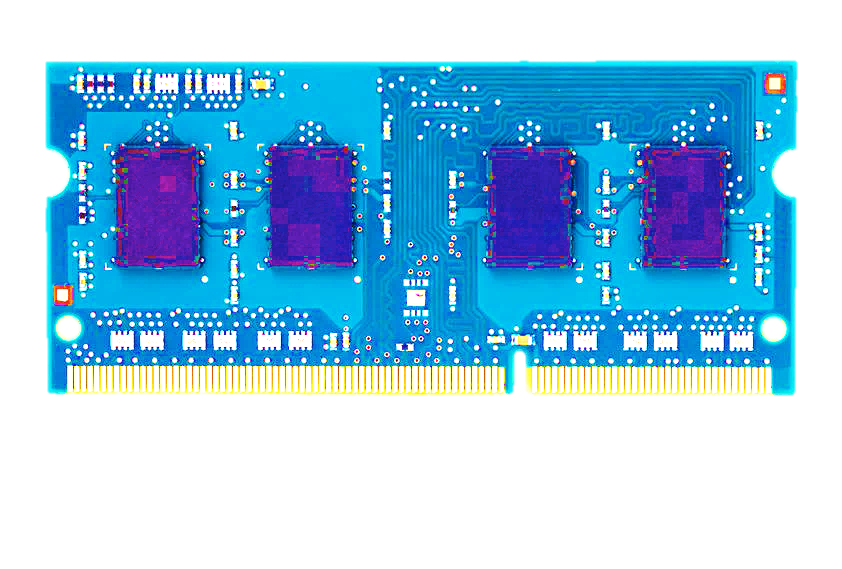 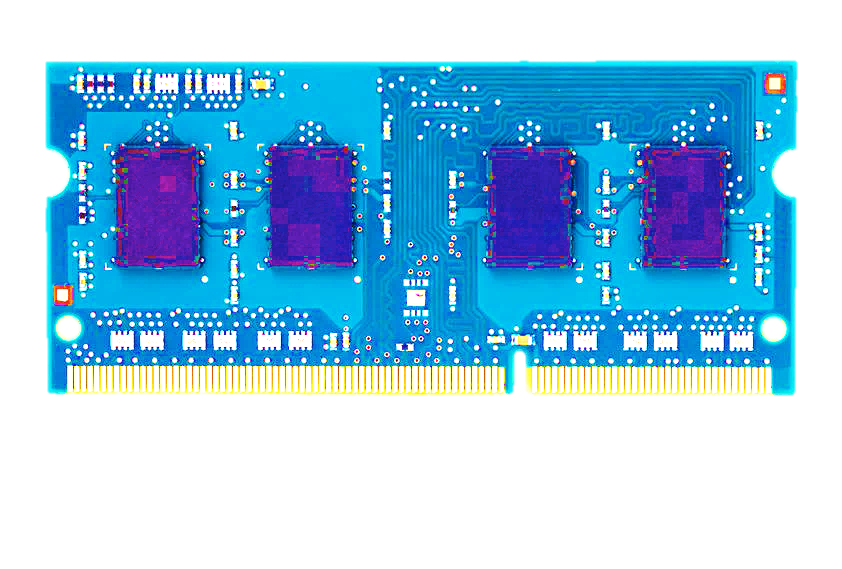 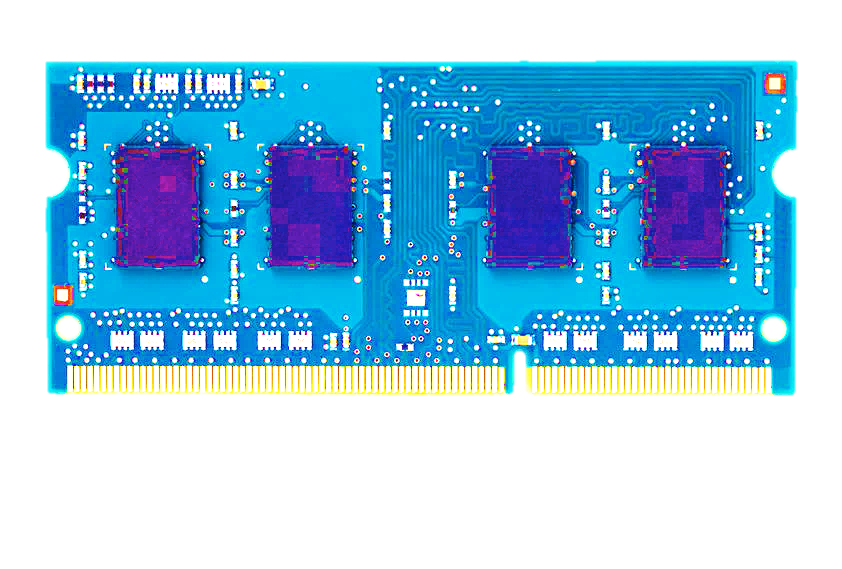 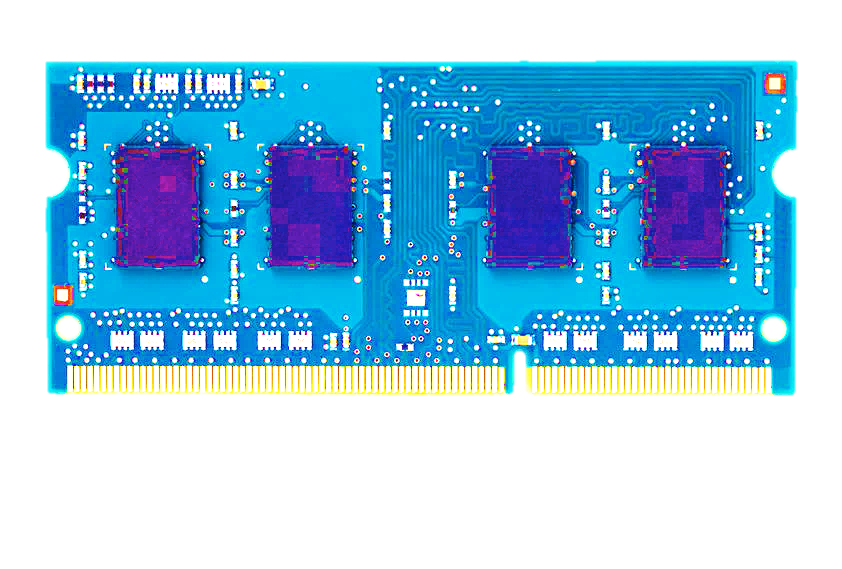 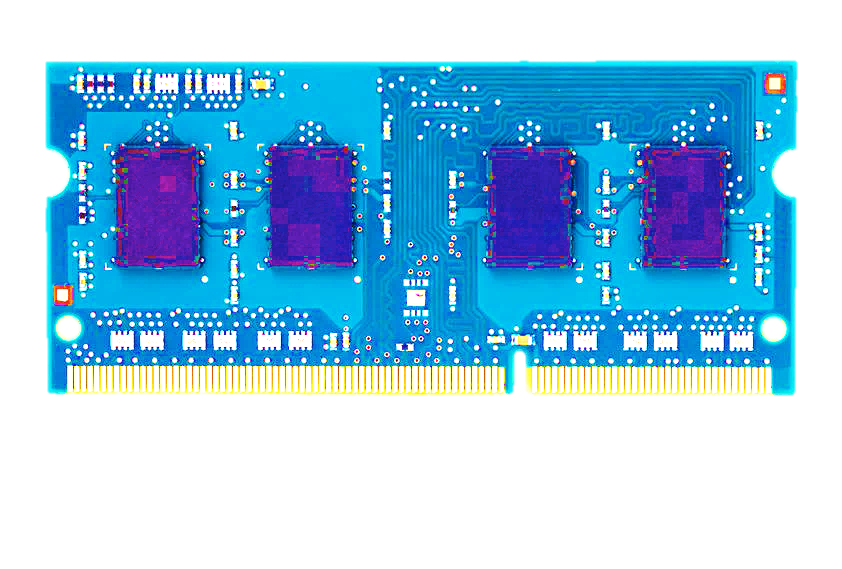 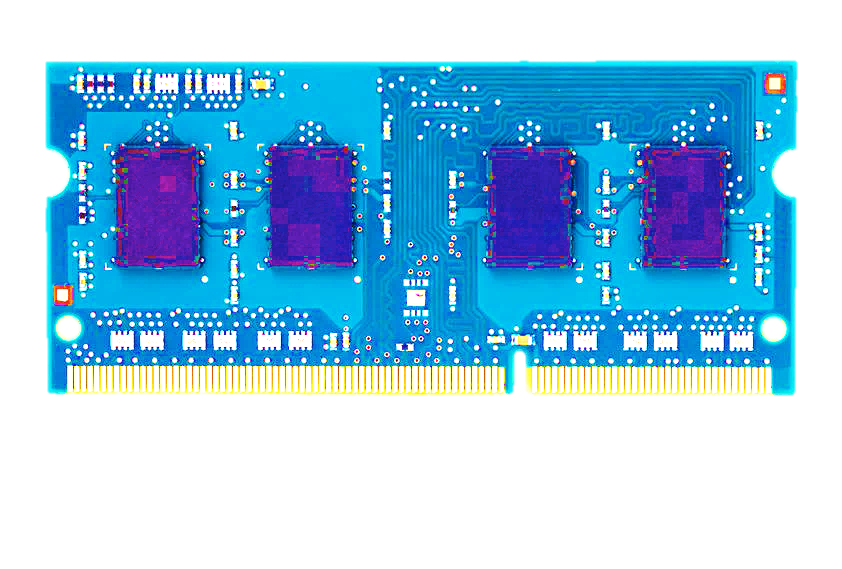 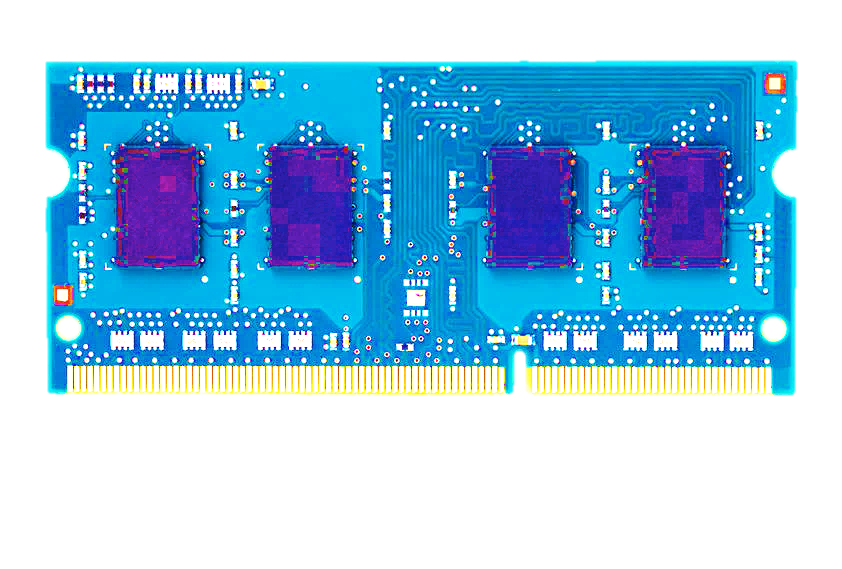 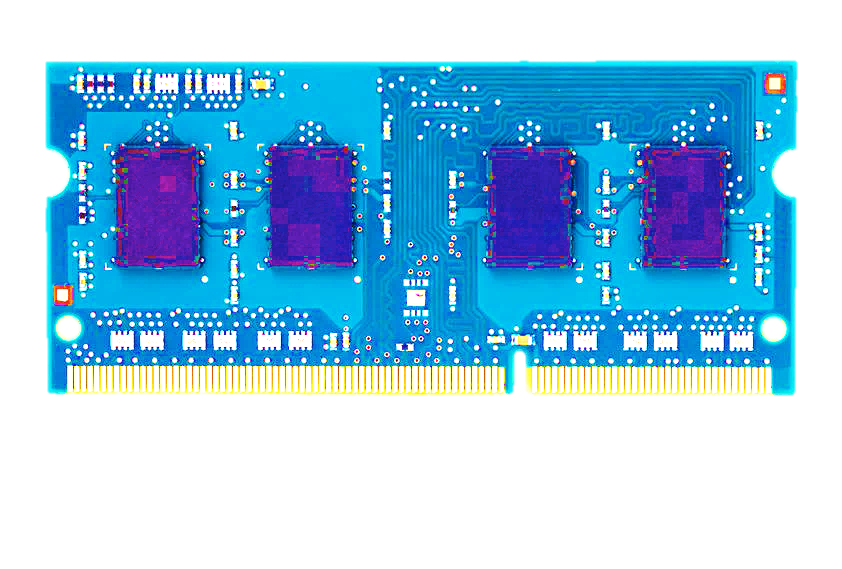 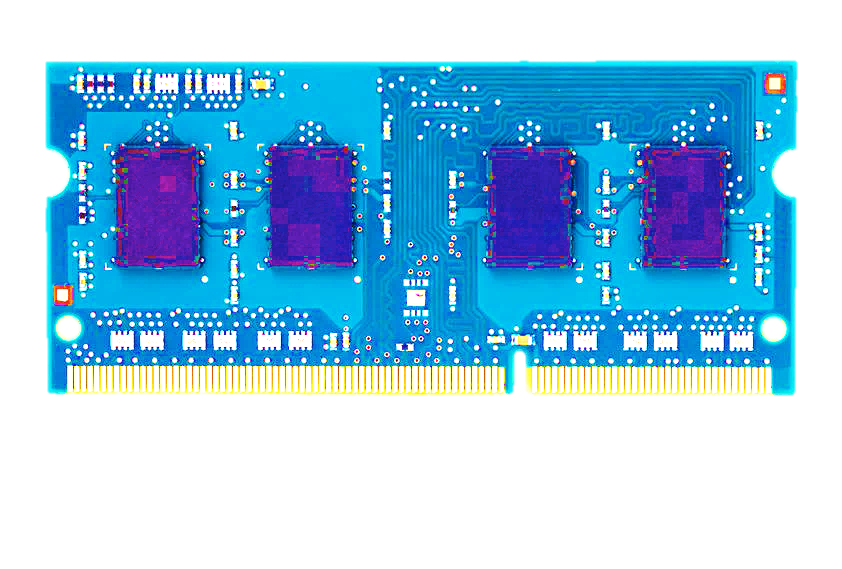 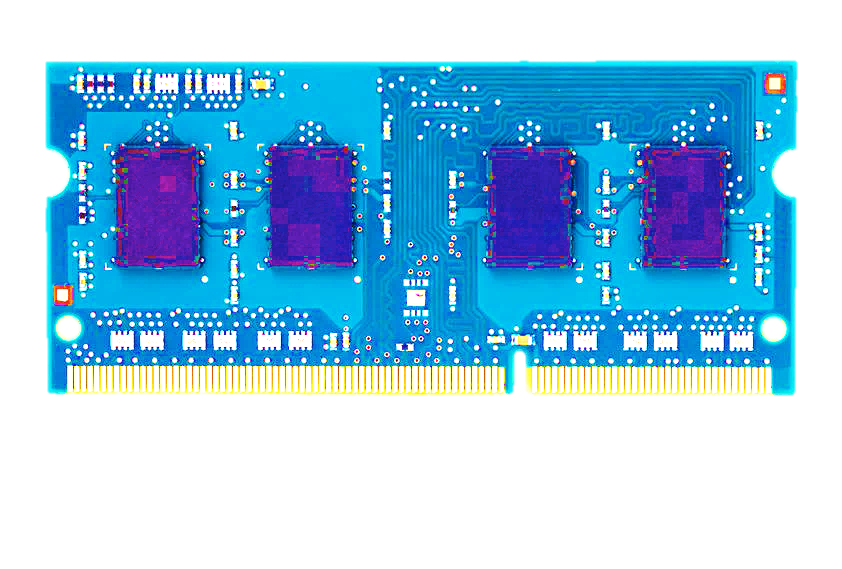 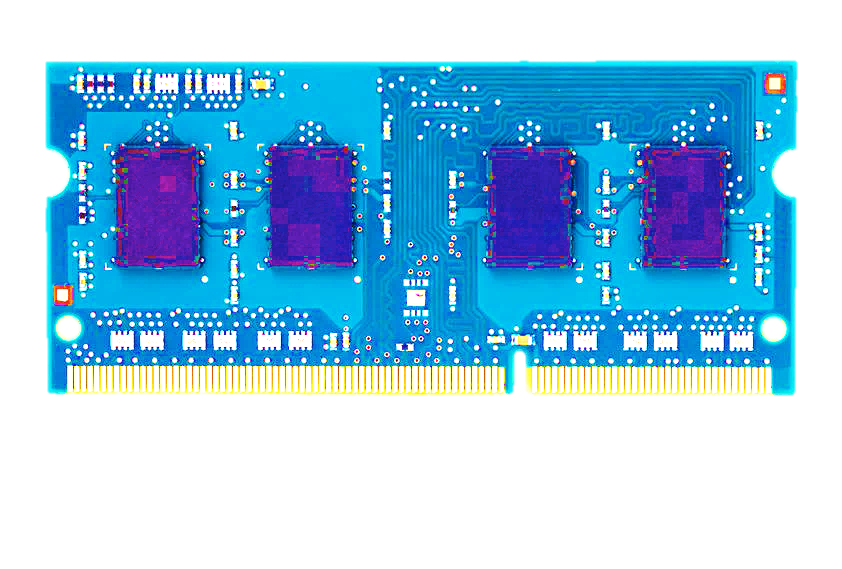 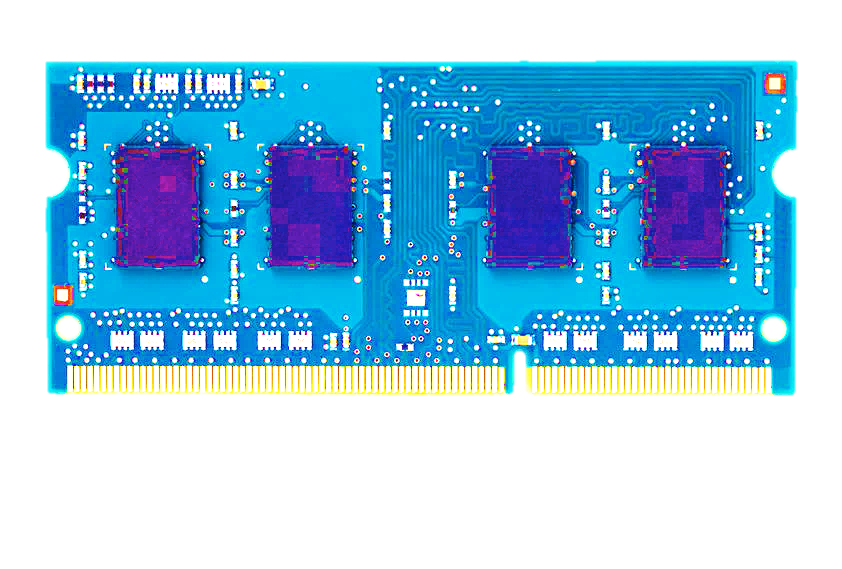 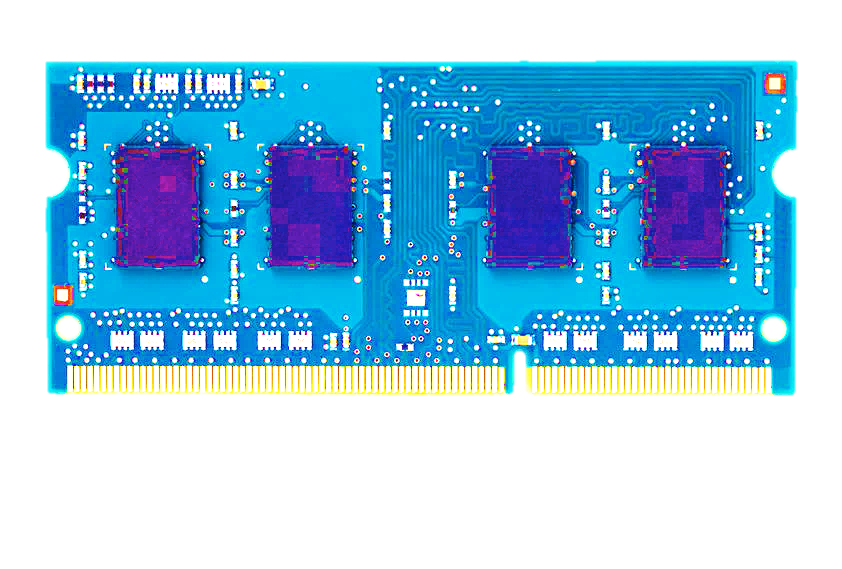 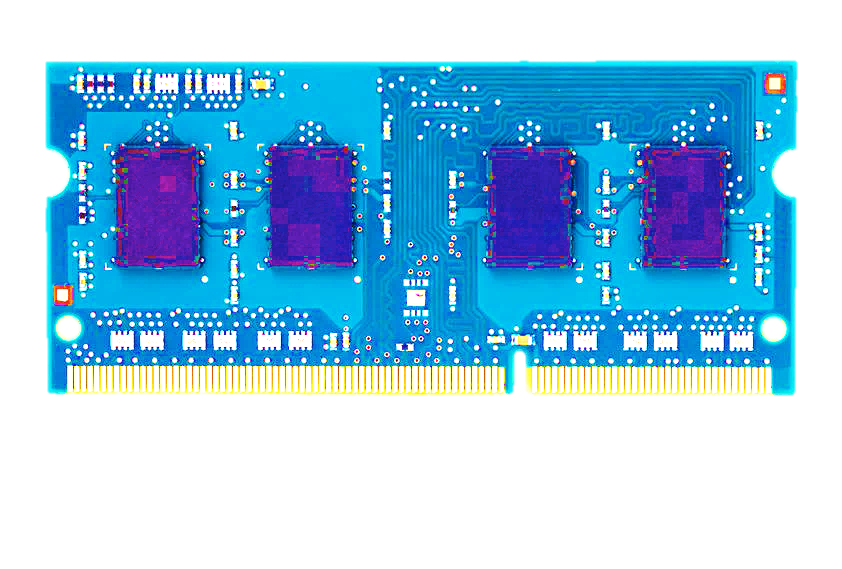 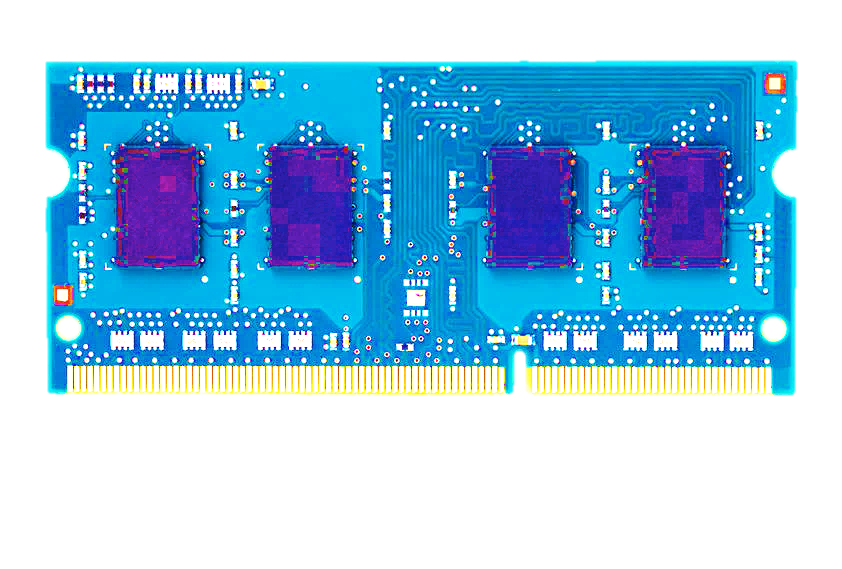 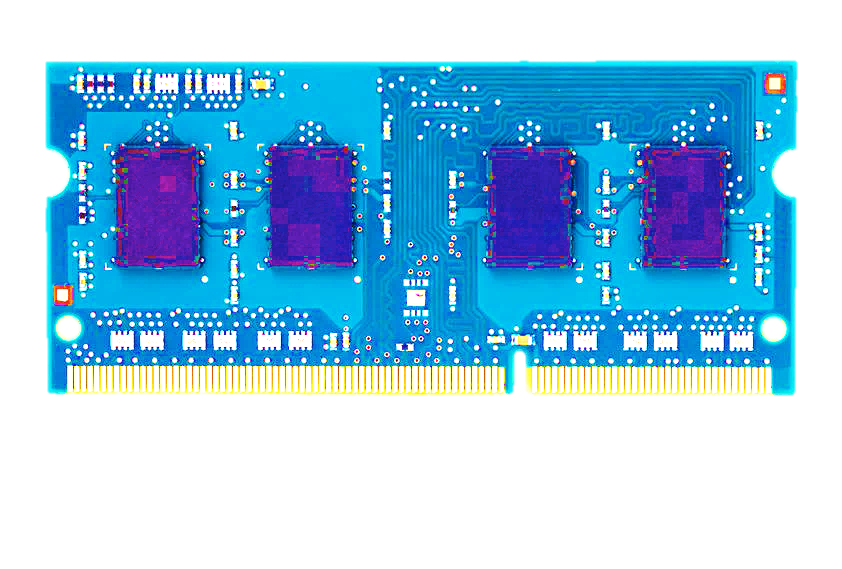 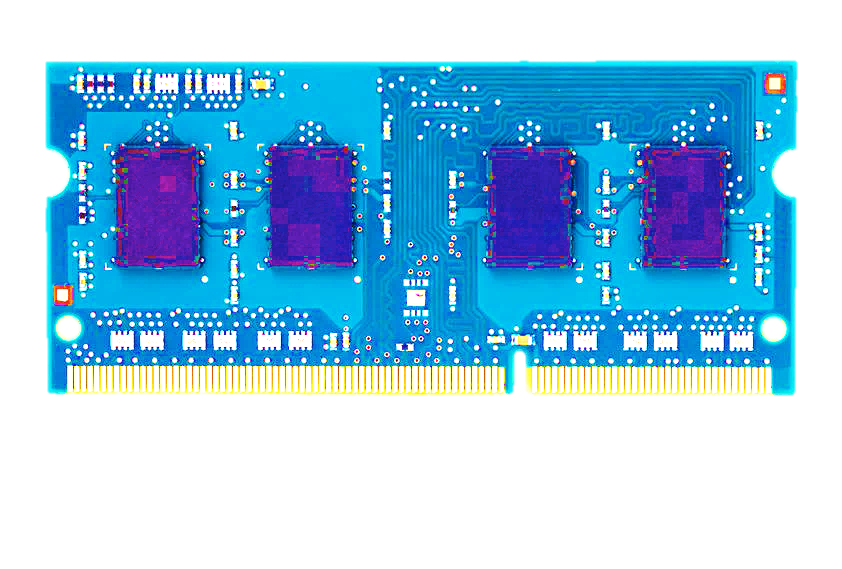 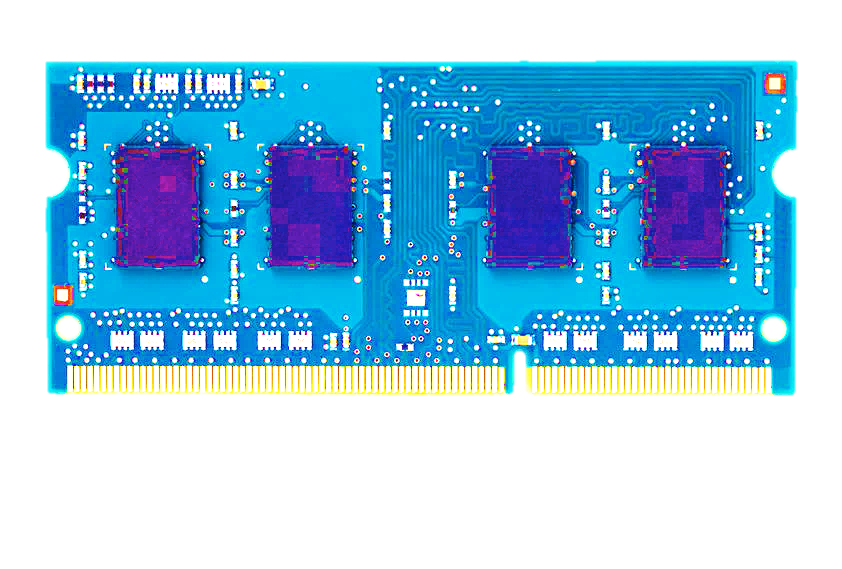 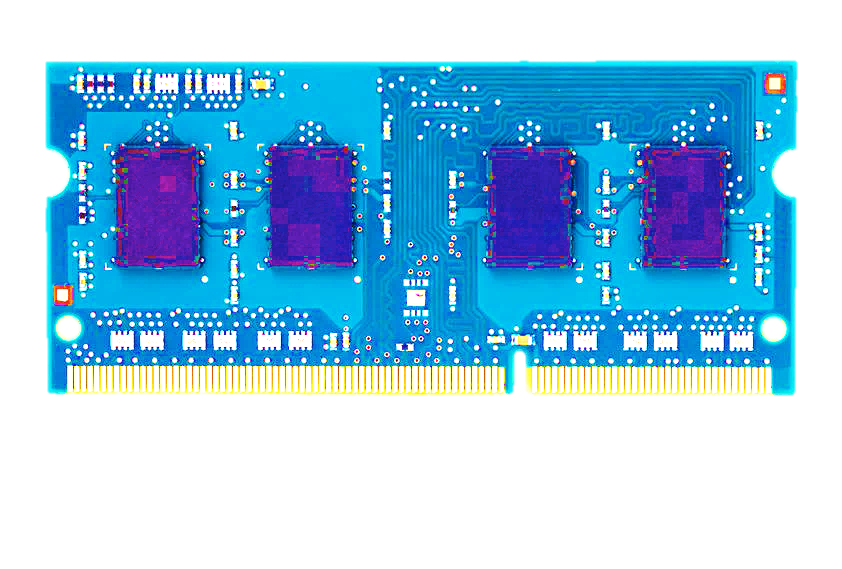 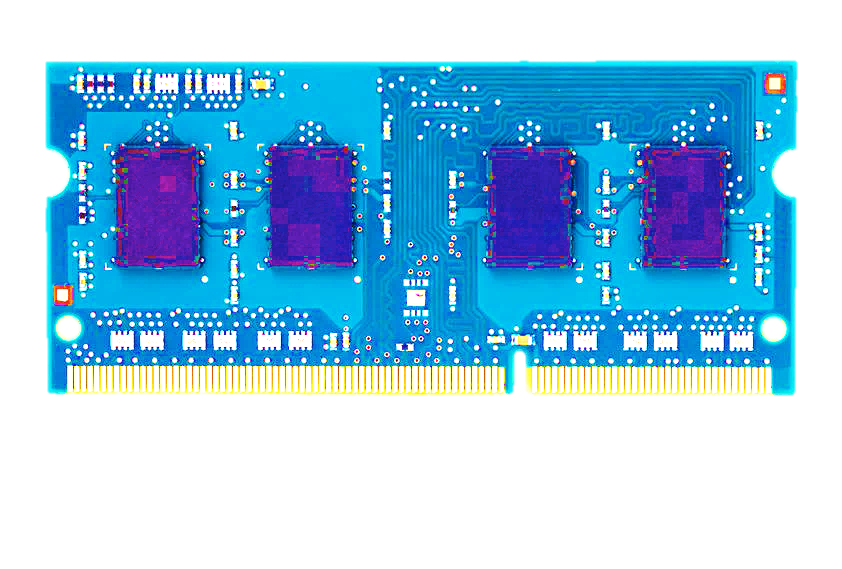 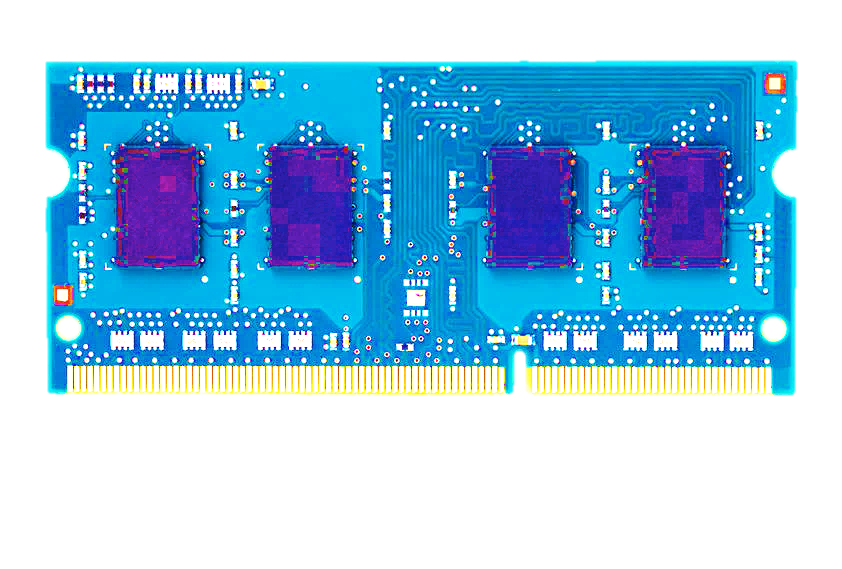 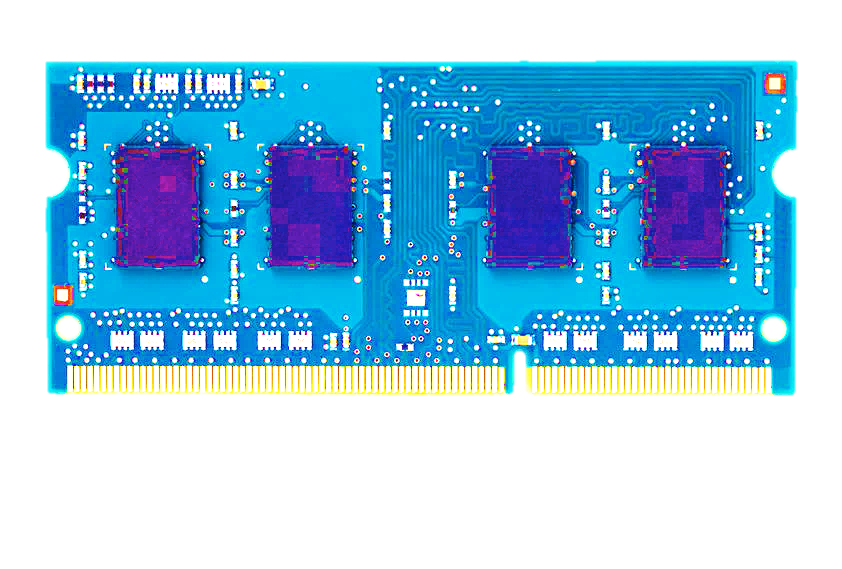 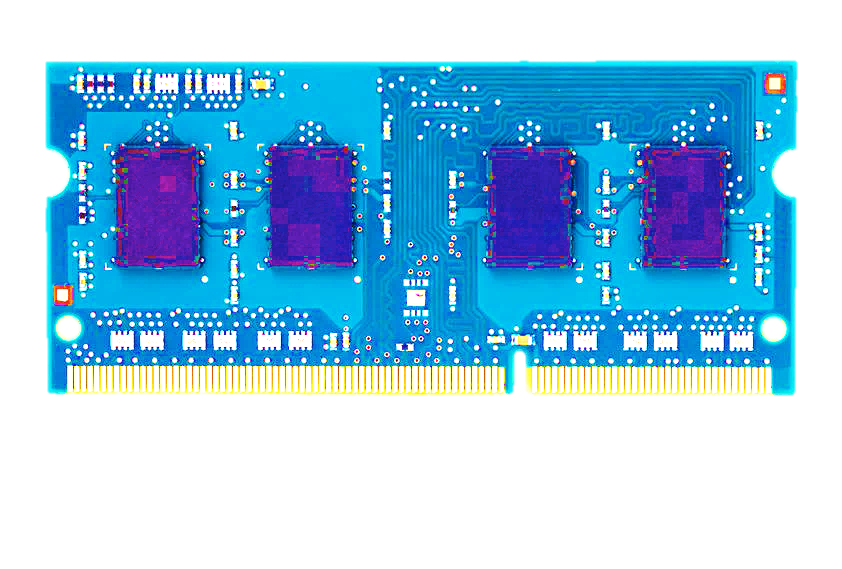 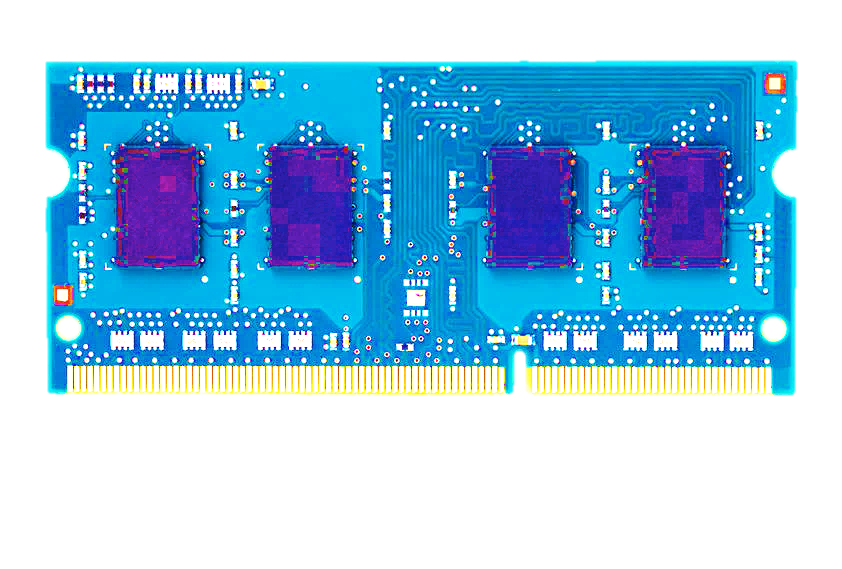 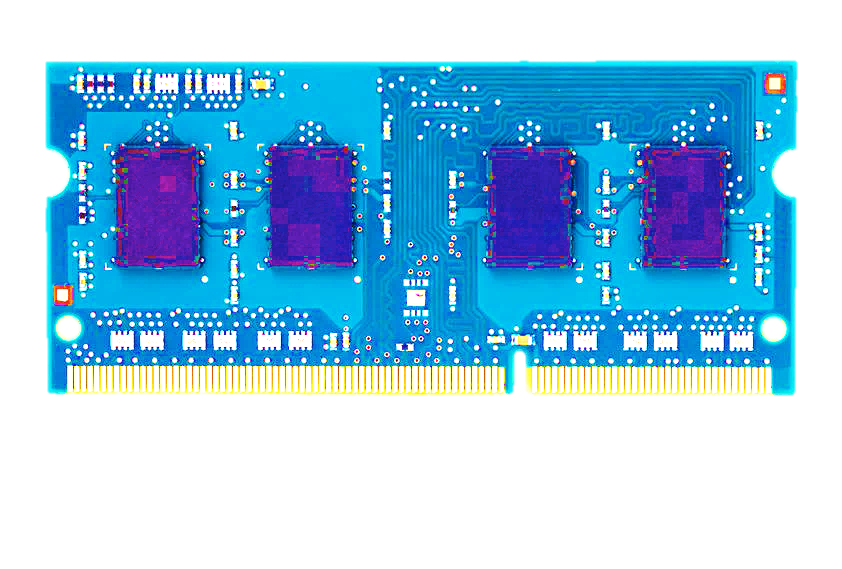 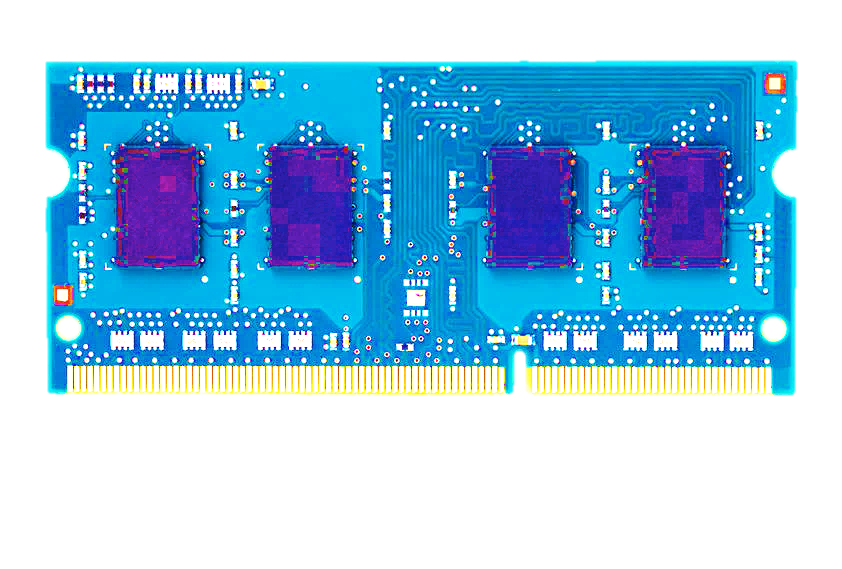 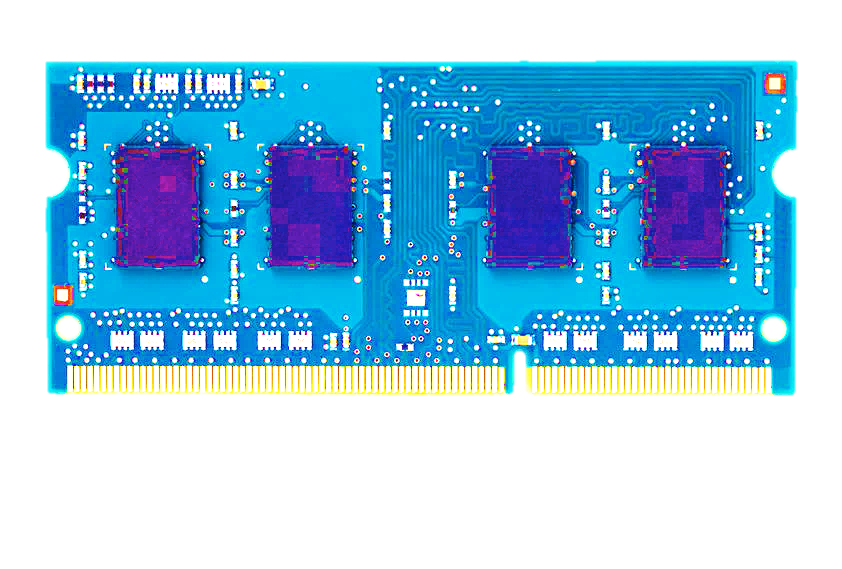 Up to
1.0×107 errors
Up to
2.7×106errors
Up to
3.3×105 errors
Kim+, “Flipping Bits in Memory Without Accessing Them: An Experimental Study of DRAM Disturbance Errors,” ISCA 2014.
27
x86 CPU
DRAM Module
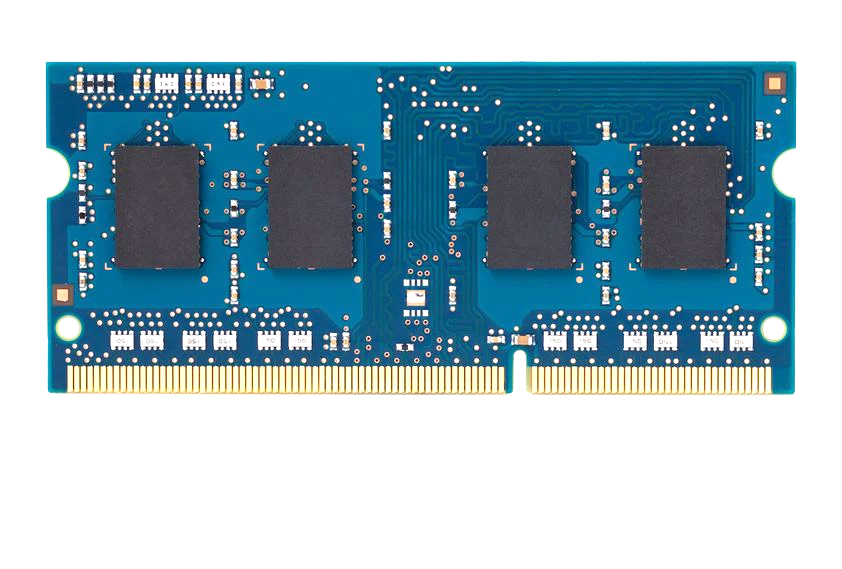 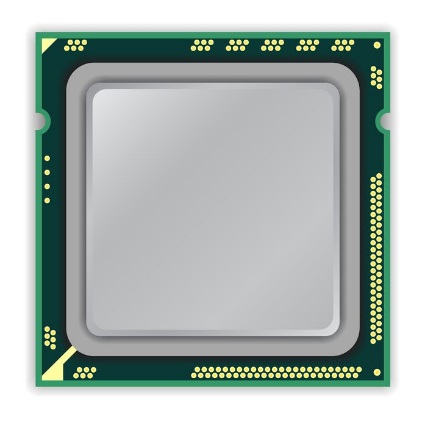 loop:
  mov (X), %eax
  mov (Y), %ebx
  clflush (X)  
  clflush (Y)
  mfence
  jmp loop
X
Y
[Speaker Notes: We demonstrate the errors on multiple x86 systems. Shown to the bottom-left is a “disturbance kernel”. When executed, it forces two rows to be opened and closed one after the other – over and over again. Consequently, it induces many errors in the module.]
x86 CPU
DRAM Module
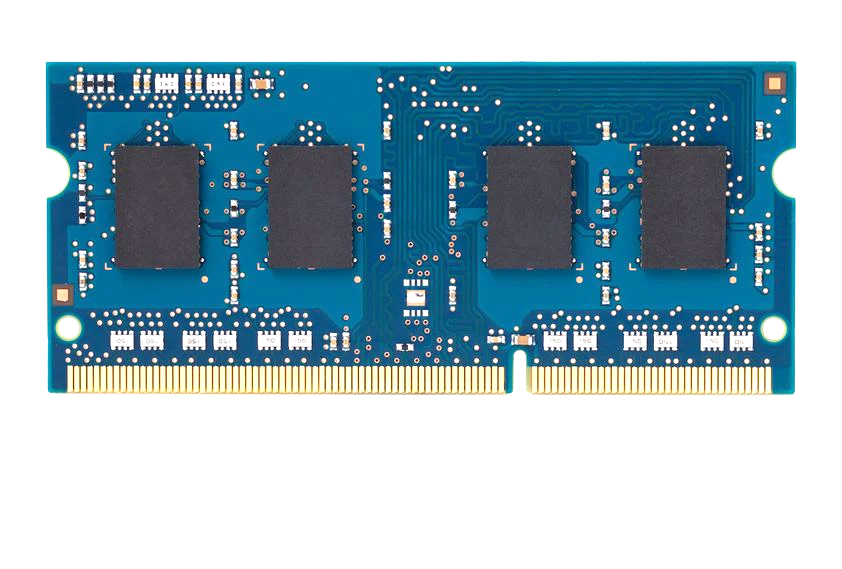 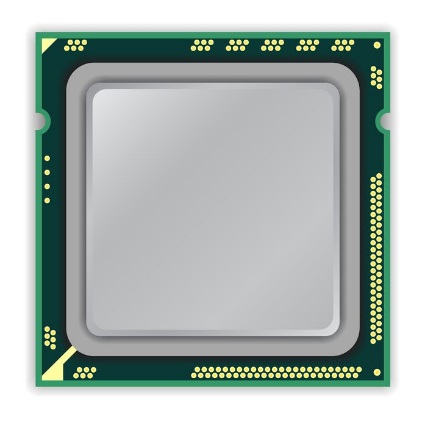 loop:
  mov (X), %eax
  mov (Y), %ebx
  clflush (X)  
  clflush (Y)
  mfence
  jmp loop
X
Y
[Speaker Notes: We demonstrate the errors on multiple x86 systems. Shown to the bottom-left is a “disturbance kernel”. When executed, it forces two rows to be opened and closed one after the other – over and over again. Consequently, it induces many errors in the module.]
x86 CPU
DRAM Module
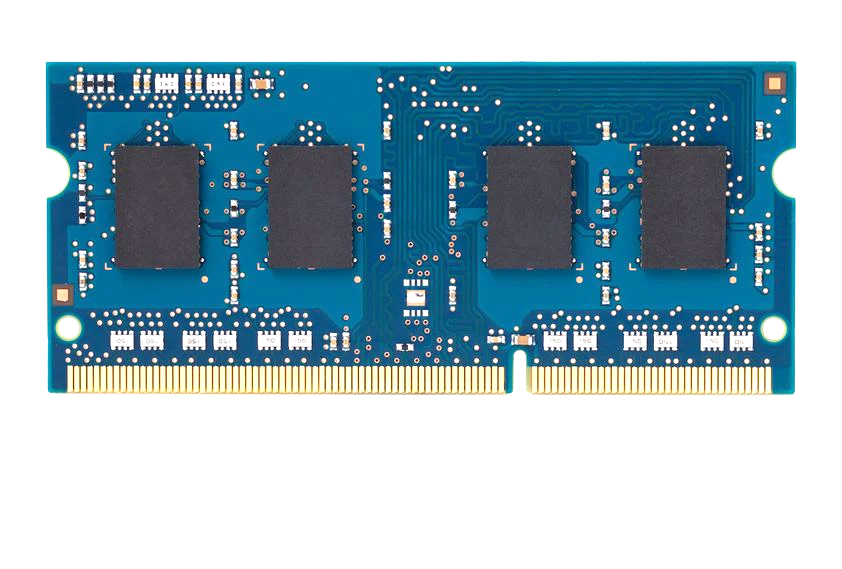 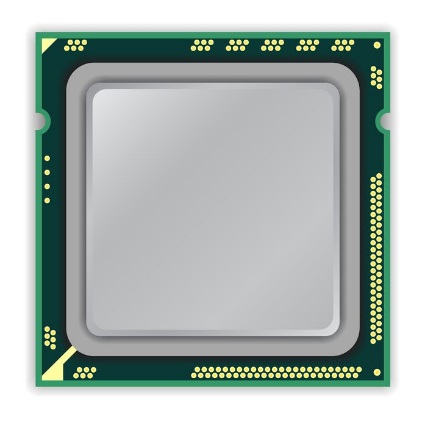 loop:
  mov (X), %eax
  mov (Y), %ebx
  clflush (X)  
  clflush (Y)
  mfence
  jmp loop
X
Y
[Speaker Notes: We demonstrate the errors on multiple x86 systems. Shown to the bottom-left is a “disturbance kernel”. When executed, it forces two rows to be opened and closed one after the other – over and over again. Consequently, it induces many errors in the module.]
x86 CPU
DRAM Module
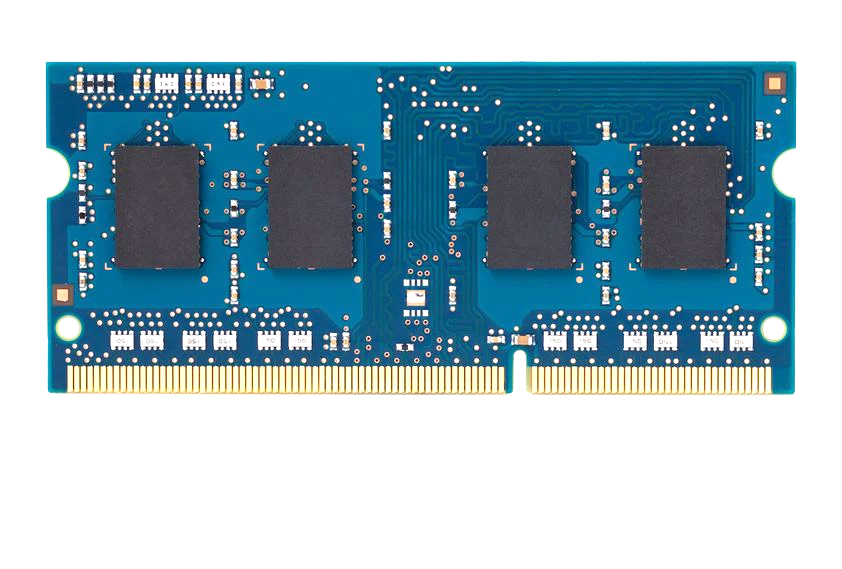 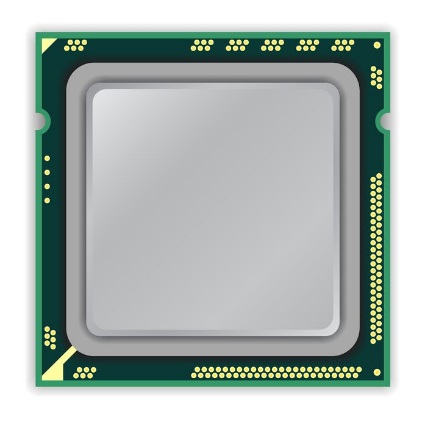 loop:
  mov (X), %eax
  mov (Y), %ebx
  clflush (X)  
  clflush (Y)
  mfence
  jmp loop
X
Y
[Speaker Notes: We demonstrate the errors on multiple x86 systems. Shown to the bottom-left is a “disturbance kernel”. When executed, it forces two rows to be opened and closed one after the other – over and over again. Consequently, it induces many errors in the module.]
Observed Errors in Real Systems
A real reliability & security issue 
In a more controlled environment, we can induce as many as ten million disturbance errors
Kim+, “Flipping Bits in Memory Without Accessing Them: An Experimental Study of DRAM Disturbance Errors,” ISCA 2014.
32
[Speaker Notes: When we executed the code on four different processors, all four of them yielded errors. Intel Haswell has the most errors, at 23 thousand, because it has the highest rate of accessing DRAM.

Later on, I’ll show that we can induce as many as ten million disturbance errors in a more controlled environment.

From this, we conclude that disturbance errors are a serious reliability issue.]
Errors vs. Vintage
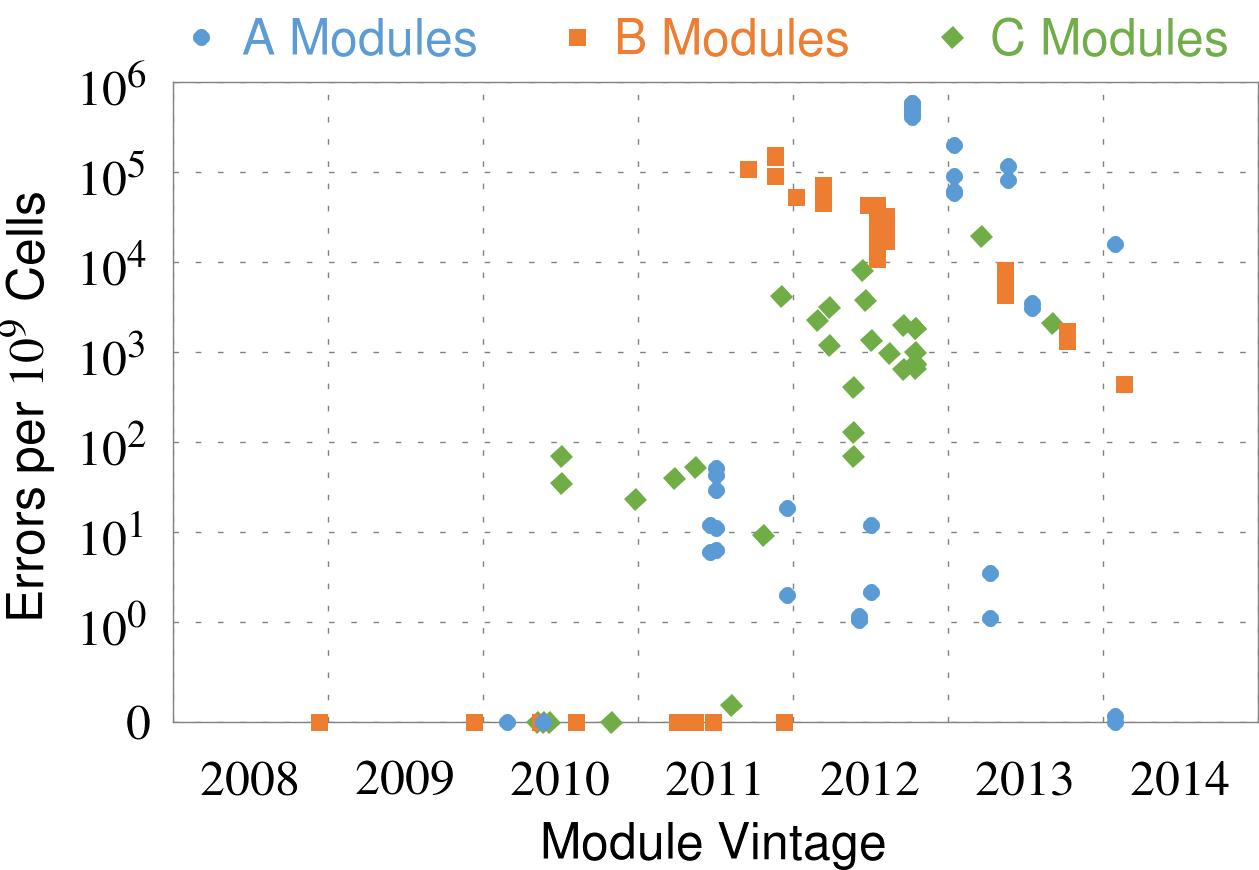 First
Appearance
All modules from 2012–2013 are vulnerable
33
[Speaker Notes: In this figure, the x-axis is the module manufacture date. And the y-axis is the number of errors in a module, normalized to one billion cells. In 2008 and 2009, there are no errors. But, in 2010, we first start to see errors in C modules. After 2010, the errors start to proliferate. For A and B modules, we first start to see errors in 2011. In particular, all modules from 2012 and 2013 are vulnerable.]
Security Implications (I)
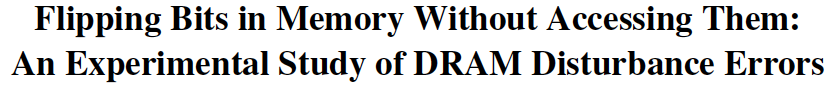 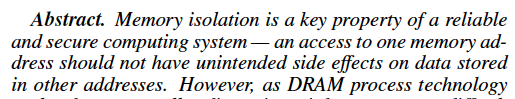 http://users.ece.cmu.edu/~omutlu/pub/dram-row-hammer_isca14.pdf
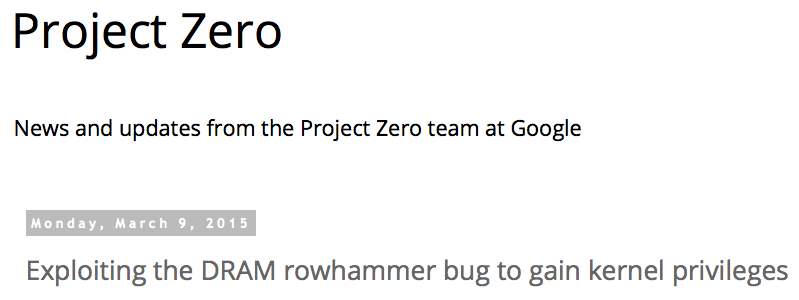 http://googleprojectzero.blogspot.com/2015/03/exploiting-dram-rowhammer-bug-to-gain.html
34
Security Implications (II)
“Rowhammer” is a problem with some recent DRAM devices in which repeatedly accessing a row of memory can cause bit flips in adjacent rows. 
We tested a selection of laptops and found that a subset of them exhibited the problem. 
We built two working privilege escalation exploits that use this effect. 
One exploit uses rowhammer-induced bit flips to gain kernel privileges on x86-64 Linux when run as an unprivileged userland process. 
When run on a machine vulnerable to the rowhammer problem, the process was able to induce bit flips in page table entries (PTEs). 
It was able to use this to gain write access to its own page table, and hence gain read-write access to all of physical memory.
35
Recap: The DRAM Scaling Problem
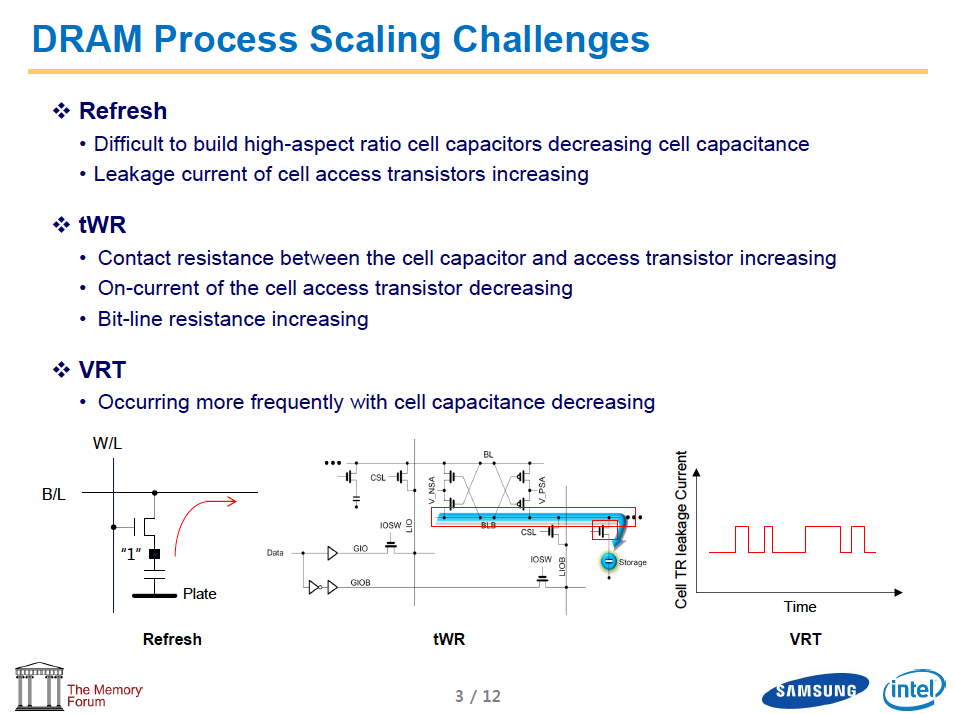 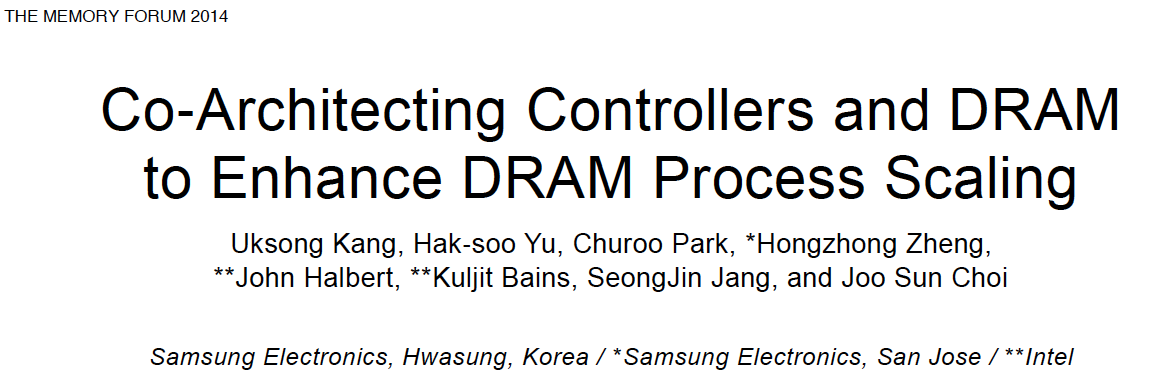 36
An Orthogonal Issue: Memory Interference
Main 
Memory
Core
Core
Core
Core
Cores’ interfere with each other when accessing shared main memory
Uncontrolled interference leads to many problems (QoS, performance)
37
[Speaker Notes: In a multicore system, multiple applications running on the different cores share the main memory.
These applications interfere at the main memory. The result of this interference is unpredictable application slowdowns.]
Major Trends Affecting Main Memory
Need for main memory capacity, bandwidth, QoS increasing 




Main memory energy/power is a key system design concern



DRAM technology scaling is ending
38
How Can We Fix the Memory Problem &  Design (Memory) Systems of the Future?
Look Backward to Look Forward
We first need to understand the principles of:
Memory and DRAM
Memory controllers
Techniques for reducing and tolerating memory latency
Potential memory technologies that can compete with DRAM

This is what we will cover in the next few lectures
40
Main Memory
Main Memory in the System
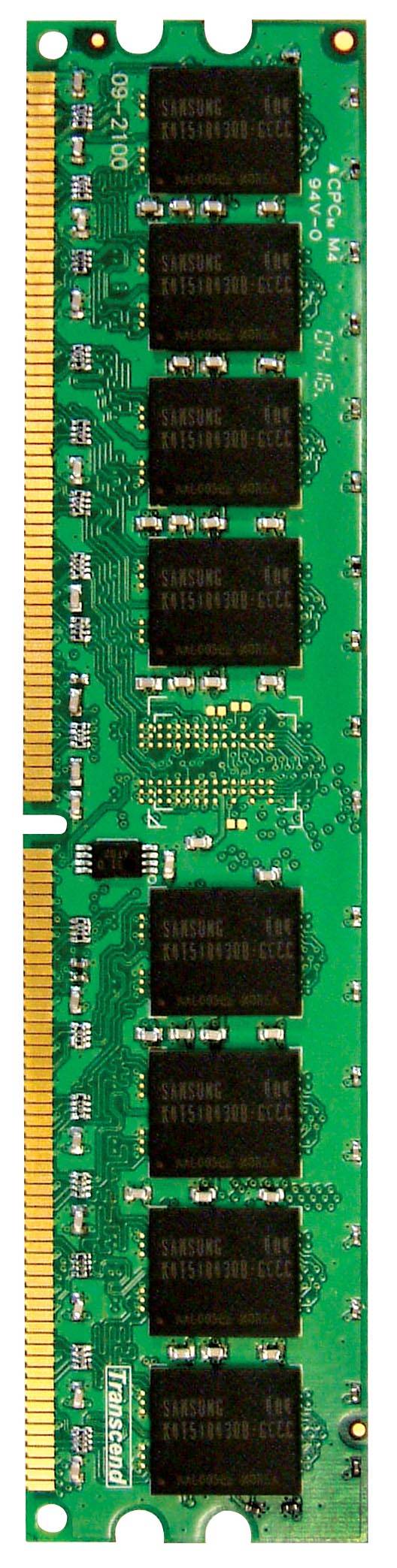 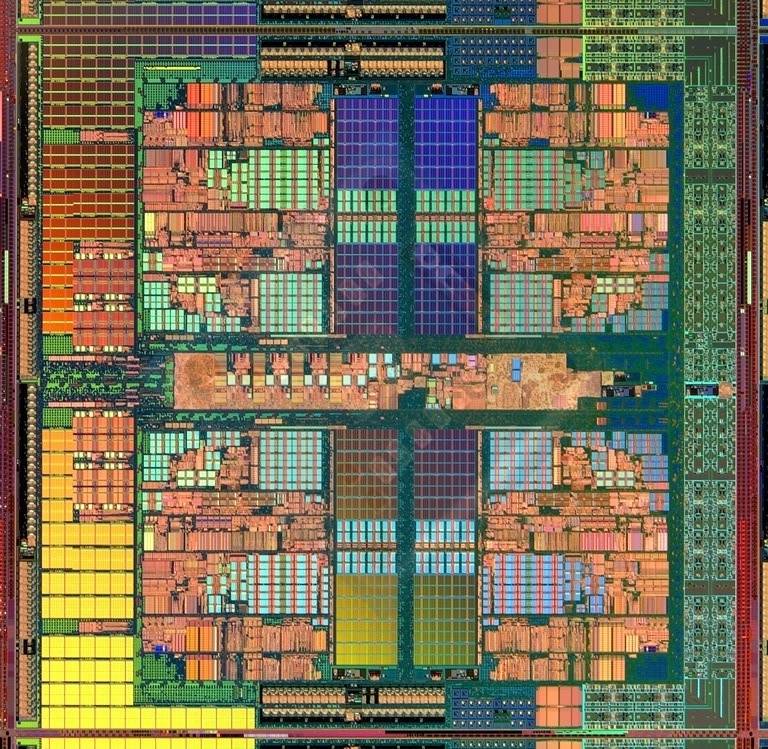 CORE 0
CORE 1
L2 CACHE 1
L2 CACHE 0
SHARED L3 CACHE
DRAM INTERFACE
DRAM BANKS
DRAM MEMORY CONTROLLER
CORE 3
L2 CACHE 2
L2 CACHE 3
CORE 2
42
The Memory Chip/System Abstraction
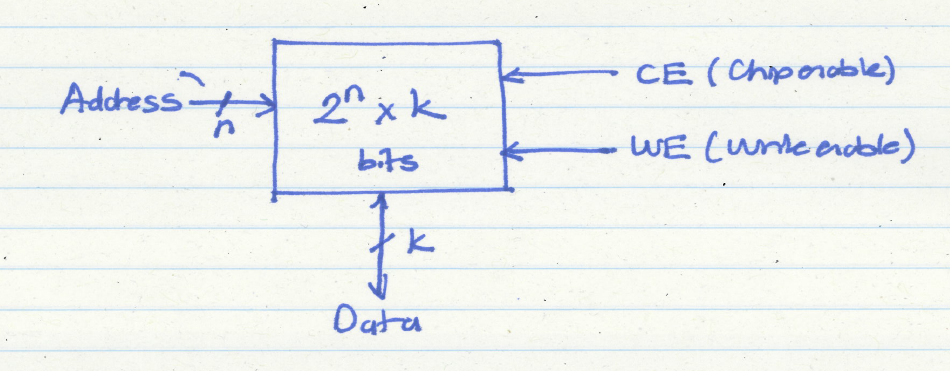 43
Review: Memory Bank Organization
Read access sequence:

	1. Decode row address & drive word-lines
	
      2. Selected bits drive bit-lines
	    • Entire row read
      
      3. Amplify row data
      
      4. Decode column address & select subset of row
         • Send to output
      
      5. Precharge bit-lines
        • For next access
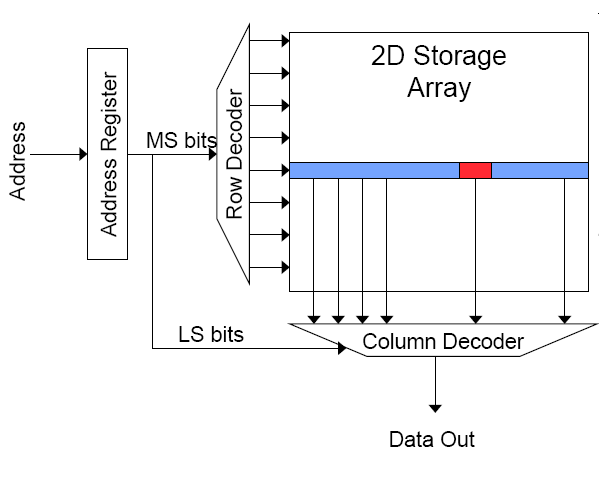 44
Review: SRAM (Static Random Access Memory)
Read Sequence
1. address decode
2. drive row select
3. selected bit-cells drive bitlines
	  (entire row is read together)
4. diff. sensing and col. select
     (data is ready)
5. precharge all bitlines
     (for next read or write)
  
 Access latency dominated by steps 2 and 3
 Cycling time dominated by steps 2, 3 and 5
step 2 proportional to 2m
step 3 and 5 proportional to 2n
row select
_bitline
bitline
bit-cell array

2n row x 2m-col

(nm to minimize
overall latency)
2n
n+m
n
m
2m diff pairs
sense amp and mux
1
45
Review: DRAM (Dynamic Random Access Memory)
row enable
Bits stored as charges on node capacitance (non-restorative)
bit cell loses charge when read
bit cell loses charge over time
Read Sequence
1~3 same as SRAM
4. a “flip-flopping” sense amp amplifies and regenerates the bitline, data bit is mux’ed out
5. precharge all bitlines

Refresh: A DRAM controller must periodically read all rows within the allowed refresh time (10s of ms) such that charge is restored in cells
_bitline
bit-cell array

2n row x 2m-col

(nm to minimize
overall latency)
RAS
2n
n
m
2m
sense amp and mux
1
A DRAM die comprises 
of multiple such arrays
CAS
46
Review: DRAM vs. SRAM
DRAM
Slower access (capacitor)
Higher density (1T 1C cell)
Lower cost
Requires refresh (power, performance, circuitry)
Manufacturing requires putting capacitor and logic together

SRAM
Faster access (no capacitor)
Lower density (6T cell)
Higher cost
No need for refresh
Manufacturing compatible with logic process (no capacitor)
47
Some Fundamental Concepts (I)
Physical address space
Maximum size of main memory: total number of uniquely identifiable locations

Physical addressability 
Minimum size of data in memory can be addressed
Byte-addressable, word-addressable, 64-bit-addressable
Microarchitectural addressability depends on the abstraction level of the implementation

Alignment
Does the hardware support unaligned access transparently to software?

Interleaving
48
Some Fundamental Concepts (II)
Interleaving (banking)
Problem: a single monolithic memory array takes long to access and does not enable multiple accesses in parallel

Goal: Reduce the latency of memory array access and enable multiple accesses in parallel

Idea: Divide the array into multiple banks that can be accessed independently (in the same cycle or in consecutive cycles)
Each bank is smaller than the entire memory storage
Accesses to different banks can be overlapped

A Key Issue: How do you map data to different banks? (i.e., how do you interleave data across banks?)
49
Interleaving
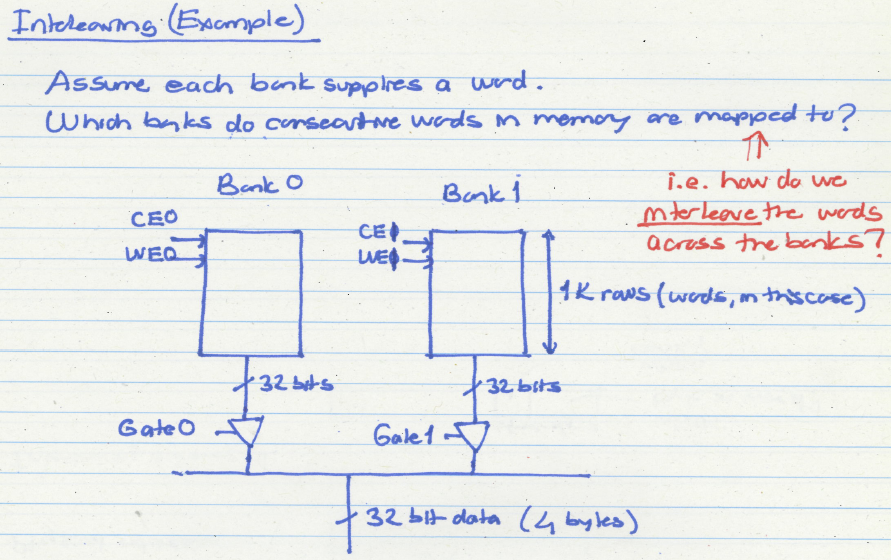 50
Interleaving Options
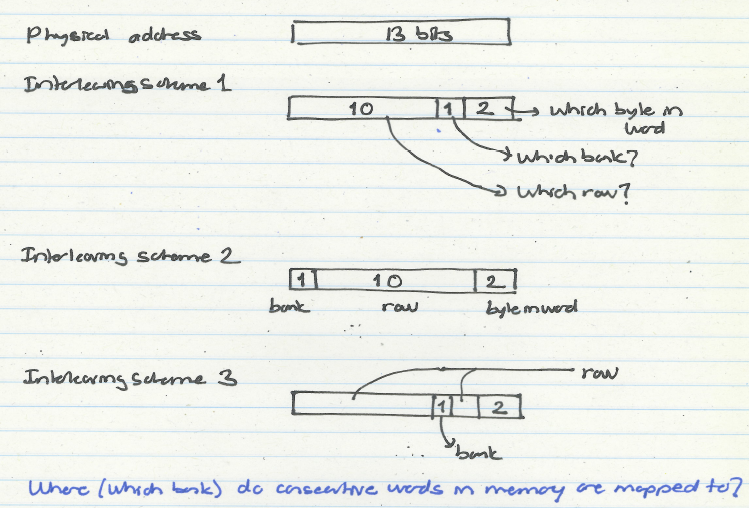 51
Some Questions/Concepts
Remember CRAY-1 with 16 banks
11 cycle bank latency
Consecutive words in memory in consecutive banks (word interleaving)
1 access can be started (and finished) per cycle

Can banks be operated fully in parallel?
Multiple accesses started per cycle?

What is the cost of this?
We have seen it earlier

Modern superscalar processors have L1 data caches with multiple, fully-independent banks; DRAM banks share buses
52
The Bank Abstraction
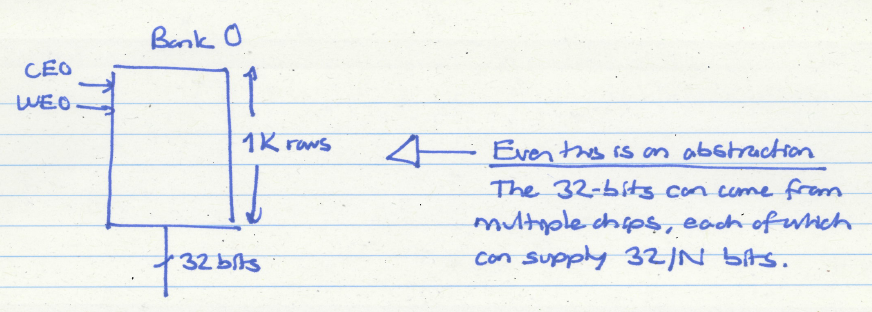 53
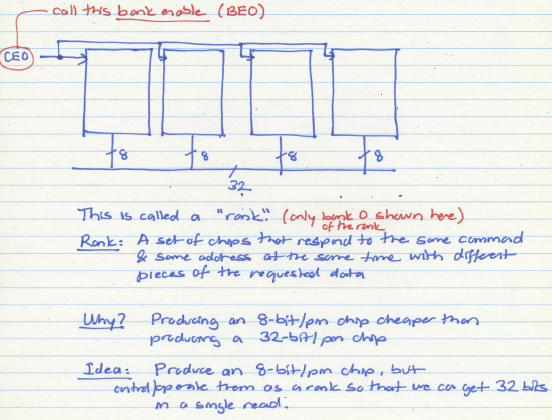 Rank
54
The DRAM Subsystem
DRAM Subsystem Organization
Channel
DIMM
Rank
Chip
Bank
Row/Column
Cell
56
Page Mode DRAM
A DRAM bank is a 2D array of cells: rows x columns
A “DRAM row” is also called a “DRAM page”
“Sense amplifiers” also called “row buffer”

Each address is a <row,column> pair
Access to a “closed row”
Activate command opens row (placed into row buffer)
Read/write command reads/writes column in the row buffer
Precharge command closes the row and prepares the bank for next access
Access to an “open row”
No need for an activate command
57
The DRAM Bank Structure
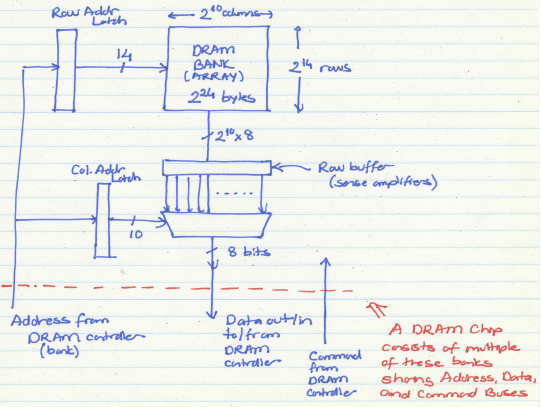 58
DRAM Bank Operation
Access Address:
(Row 0, Column 0)
Columns
(Row 0, Column 1)
(Row 0, Column 85)
(Row 1, Column 0)
Row address 0
Row address 1
Row decoder
Rows
Row Buffer
CONFLICT !
HIT
HIT
Row 1
Row 0
Empty
Column mux
Column address 0
Column address 0
Column address 1
Column address 85
Data
59
The DRAM Chip
Consists of multiple banks (8 is a common number today)
Banks share command/address/data buses
The chip itself has a narrow interface (4-16 bits per read)

Changing the number of banks, size of the interface (pins), whether or not command/address/data buses are shared has significant impact on DRAM system cost
60
128M x 8-bit DRAM Chip
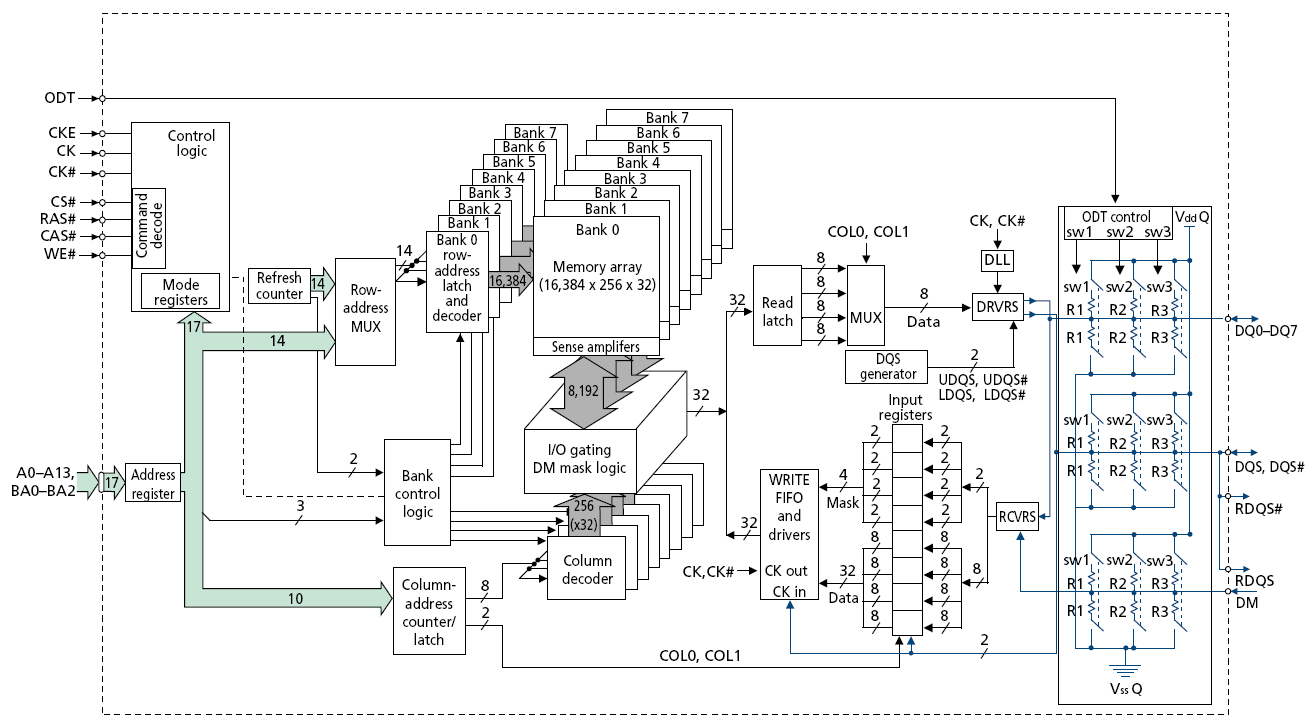 61
DRAM Rank and Module
Rank: Multiple chips operated together to form a wide interface
All chips comprising a rank are controlled at the same time
Respond to a single command
Share address and command buses, but provide different data

A DRAM module consists of one or more ranks
E.g., DIMM (dual inline memory module)
This is what you plug into your motherboard

If we have chips with 8-bit interface, to read 8 bytes in a single access, use 8 chips in a DIMM
62
A 64-bit Wide DIMM (One Rank)
63
A 64-bit Wide DIMM (One Rank)
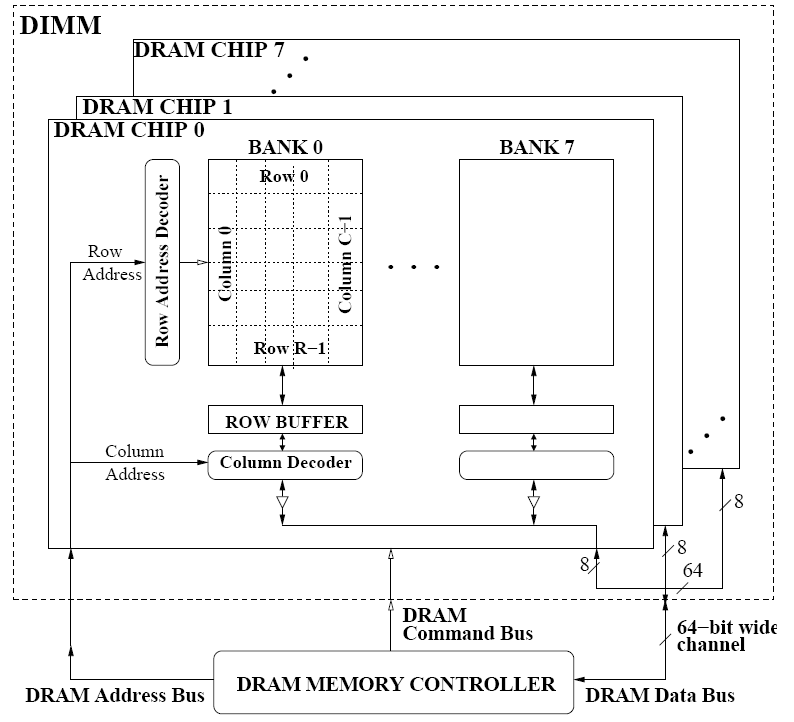 Advantages:
Acts like a high-capacity DRAM chip with a wide interface
Flexibility: memory controller does not need to deal with individual chips

Disadvantages:
Granularity: Accesses cannot be smaller than the interface width
64
Multiple DIMMs
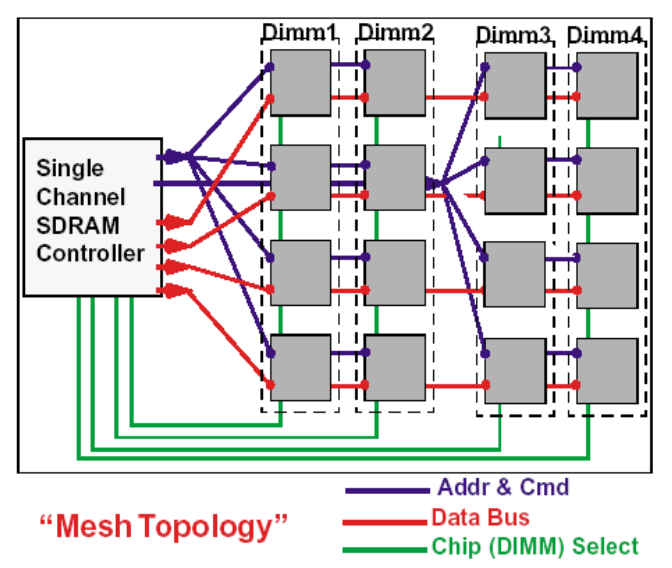 Advantages:
Enables even higher capacity

Disadvantages:
Interconnect complexity and energy consumption can be high
    Scalability is limited by this
65
DRAM Channels
2 Independent Channels: 2 Memory Controllers (Above)
2 Dependent/Lockstep Channels: 1 Memory Controller with wide interface (Not Shown above)
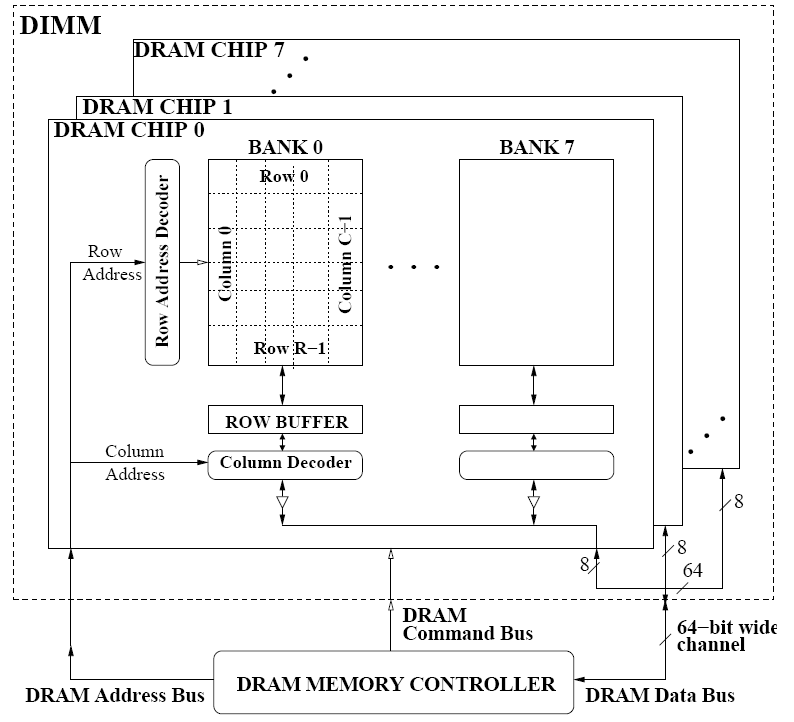 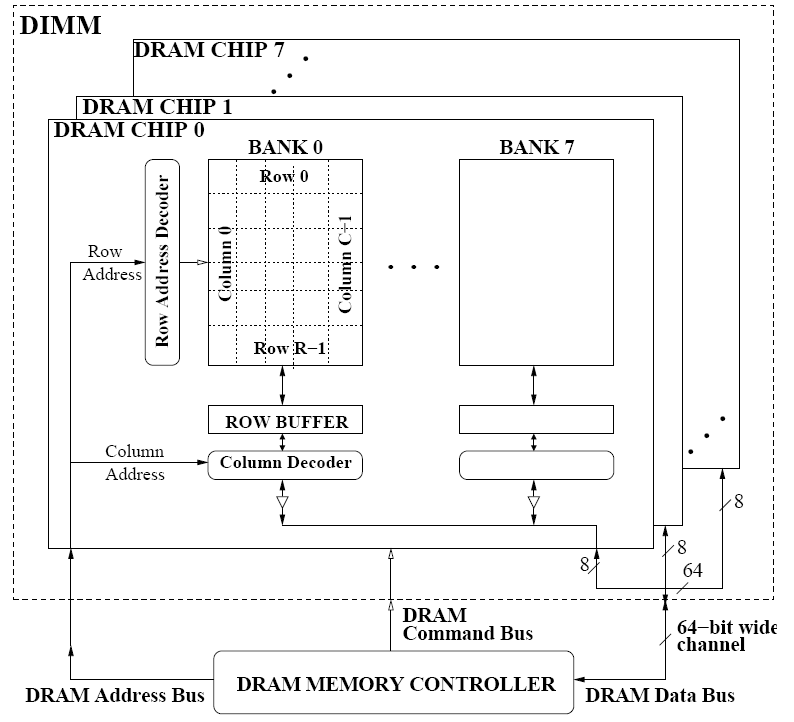 66
Generalized Memory Structure
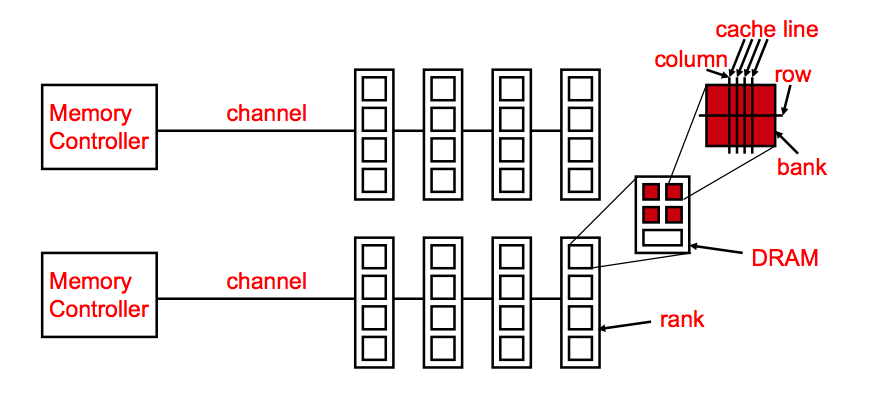 67
Generalized Memory Structure
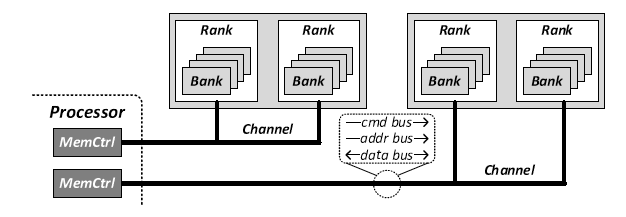 68
The DRAM SubsystemThe Top Down View
DRAM Subsystem Organization
Channel
DIMM
Rank
Chip
Bank
Row/Column
Cell
70
The DRAM subsystem
“Channel”
DIMM (Dual in-line memory module)
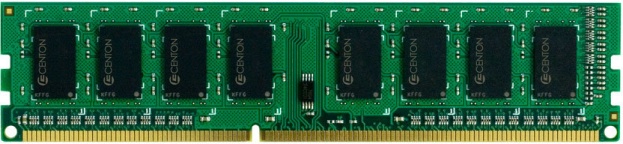 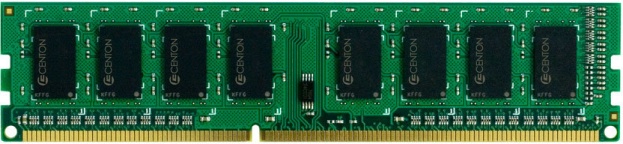 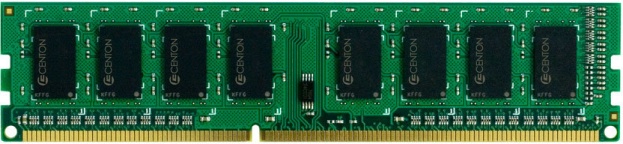 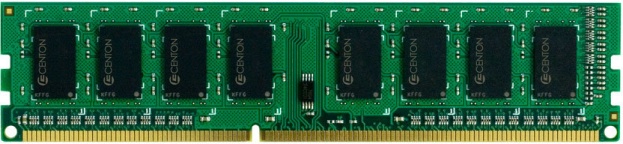 Processor
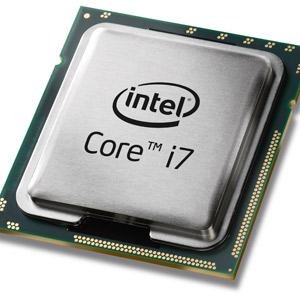 Memory channel
Memory channel
Breaking down a DIMM
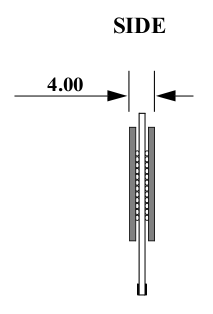 DIMM (Dual in-line memory module)
Side view
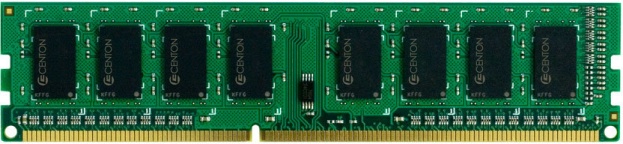 Front of DIMM
Back of DIMM
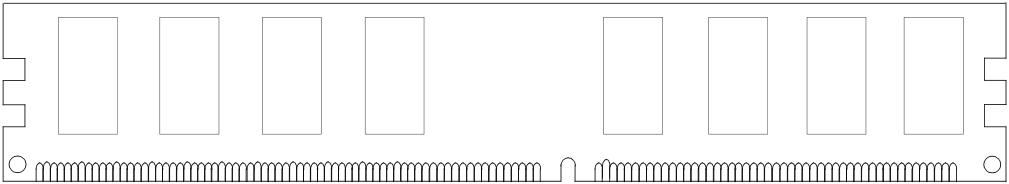 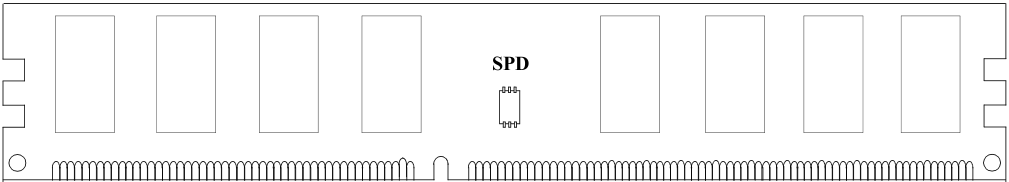 Breaking down a DIMM
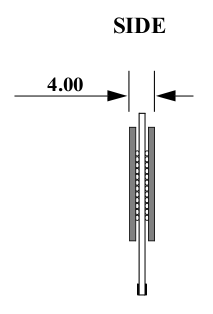 DIMM (Dual in-line memory module)
Side view
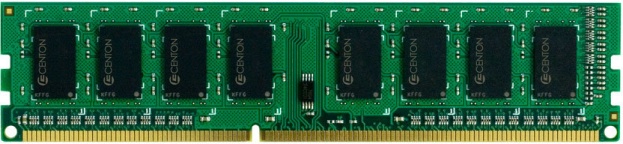 Front of DIMM
Back of DIMM
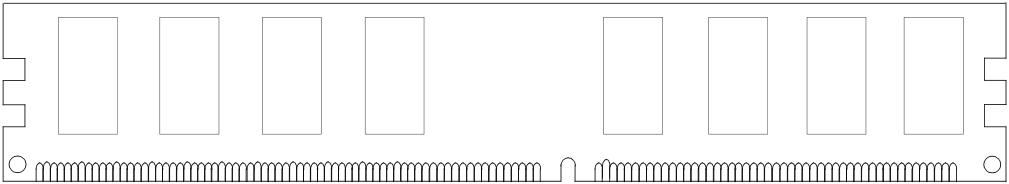 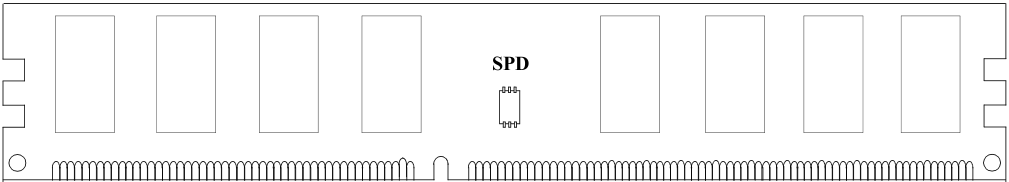 Rank 0: collection of 8 chips
Rank 1
Rank
Rank 0 (Front)
Rank 1 (Back)
<0:63>
<0:63>
Addr/Cmd
CS <0:1>
Data <0:63>
Memory channel
Breaking down a Rank
. . .
Chip 0
Chip 1
Chip 7
Rank 0
<0:63>
<0:7>
<8:15>
<56:63>
Data <0:63>
Breaking down a Chip
8 banks
Chip 0
Bank 0
<0:7>
<0:7>
<0:7>
...
<0:7>
<0:7>
Breaking down a Bank
2kB
1B (column)
row 16k-1
Bank 0
...
row 0
<0:7>
Row-buffer
1B
1B
1B
...
<0:7>
DRAM Subsystem Organization
Channel
DIMM
Rank
Chip
Bank
Row/Column
Cell
78
Example: Transferring a cache block
Physical memory space
0xFFFF…F
Channel 0
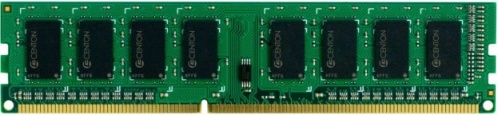 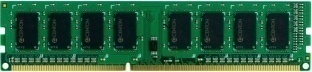 ...
DIMM 0
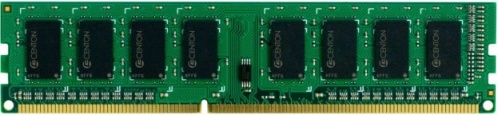 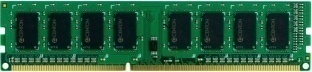 Mapped to
0x40
Rank 0
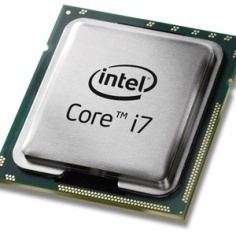 64B 
cache block
0x00
Example: Transferring a cache block
Physical memory space
Chip 1
Chip 0
Chip 7
Rank 0
0xFFFF…F
. . .
...
<0:7>
<8:15>
<56:63>
0x40
64B 
cache block
Data <0:63>
0x00
Example: Transferring a cache block
Physical memory space
Chip 1
Chip 0
Chip 7
Rank 0
0xFFFF…F
. . .
Row 0
Col 0
...
<0:7>
<8:15>
<56:63>
0x40
64B 
cache block
Data <0:63>
0x00
Example: Transferring a cache block
Physical memory space
Chip 1
Chip 0
Chip 7
Rank 0
0xFFFF…F
. . .
Row 0
Col 0
...
<0:7>
<8:15>
<56:63>
0x40
64B 
cache block
Data <0:63>
8B
0x00
8B
Example: Transferring a cache block
Physical memory space
Chip 1
Chip 0
Chip 7
Rank 0
0xFFFF…F
. . .
Row 0
Col 1
...
<0:7>
<8:15>
<56:63>
0x40
64B 
cache block
Data <0:63>
8B
0x00
Example: Transferring a cache block
Physical memory space
Chip 1
Chip 0
Chip 7
Rank 0
0xFFFF…F
. . .
Row 0
Col 1
...
<0:7>
<8:15>
<56:63>
0x40
64B 
cache block
Data <0:63>
8B
8B
0x00
8B
Example: Transferring a cache block
Physical memory space
Chip 1
Chip 0
Chip 7
Rank 0
0xFFFF…F
. . .
Row 0
Col 1
...
<0:7>
<8:15>
<56:63>
0x40
64B 
cache block
Data <0:63>
8B
8B
0x00
A 64B cache block takes 8 I/O cycles to transfer.

During the process, 8 columns are read sequentially.
Latency Components: Basic DRAM Operation
CPU → controller transfer time
Controller latency
Queuing & scheduling delay at the controller
Access converted to basic commands
Controller → DRAM transfer time
DRAM bank latency
Simple CAS (column address strobe) if row is “open” OR
RAS (row address strobe) + CAS if array precharged OR
PRE + RAS + CAS (worst case)
DRAM → Controller transfer time
Bus latency (BL)
Controller to CPU transfer time
86
Multiple Banks (Interleaving) and Channels
Multiple banks
Enable concurrent DRAM accesses
Bits in address determine which bank an address resides in
Multiple independent channels serve the same purpose
But they are even better because they have separate data buses
Increased bus bandwidth

Enabling more concurrency requires reducing
Bank conflicts
Channel conflicts
How to select/randomize bank/channel indices in address?
Lower order bits have more entropy
Randomizing hash functions (XOR of different address bits)
87
How Multiple Banks/Channels Help
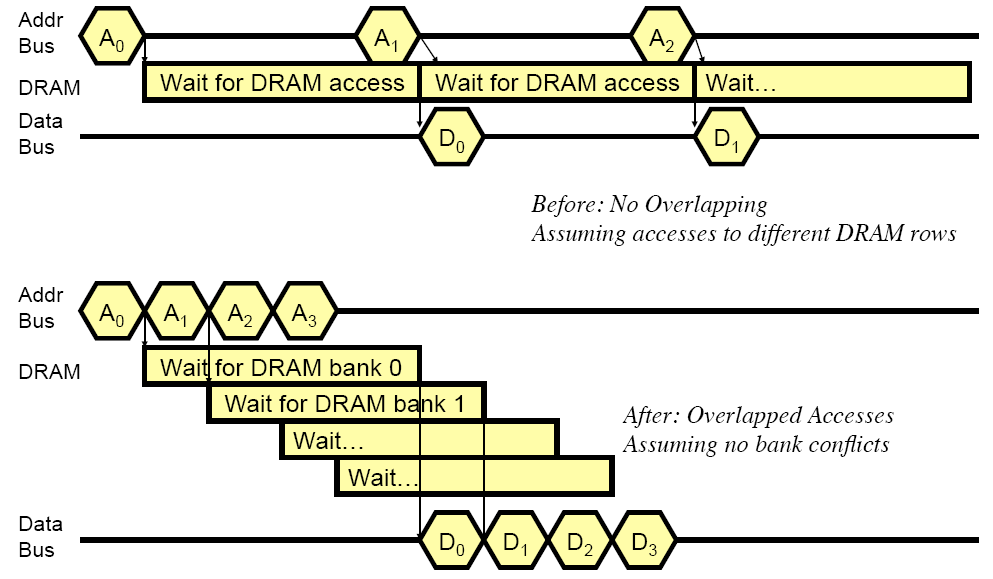 88
Multiple Channels
Advantages
Increased bandwidth
Multiple concurrent accesses (if independent channels)

Disadvantages
Higher cost than a single channel
More board wires
More pins (if on-chip memory controller)
89
Address Mapping (Single Channel)
Single-channel system with 8-byte memory bus
2GB memory, 8 banks, 16K rows & 2K columns per bank

Row interleaving
Consecutive rows of memory in consecutive banks


Accesses to consecutive cache blocks serviced in a pipelined manner

Cache block interleaving
Consecutive cache block addresses in consecutive banks
64 byte cache blocks


Accesses to consecutive cache blocks can be serviced in parallel
Row (14 bits)
Bank (3 bits)
Column (11 bits)
Byte in bus (3 bits)
Row (14 bits)
High Column
Bank (3 bits)
Low Col.
Byte in bus (3 bits)
3 bits
8 bits
90
Bank Mapping Randomization
DRAM controller can randomize the address mapping to banks so that bank conflicts are less likely
3 bits
Column (11 bits)
Byte in bus (3 bits)
XOR
Bank index (3 bits)
91
Address Mapping (Multiple Channels)
C
Row (14 bits)
Bank (3 bits)
Column (11 bits)
Byte in bus (3 bits)
Where are consecutive cache blocks?
Row (14 bits)
C
Bank (3 bits)
Column (11 bits)
Byte in bus (3 bits)
Row (14 bits)
Bank (3 bits)
C
Column (11 bits)
Byte in bus (3 bits)
Row (14 bits)
Bank (3 bits)
Column (11 bits)
C
Byte in bus (3 bits)
C
Row (14 bits)
High Column
Bank (3 bits)
Low Col.
Byte in bus (3 bits)
3 bits
8 bits
Row (14 bits)
C
High Column
Bank (3 bits)
Low Col.
Byte in bus (3 bits)
3 bits
8 bits
Row (14 bits)
High Column
C
Bank (3 bits)
Low Col.
Byte in bus (3 bits)
3 bits
8 bits
Row (14 bits)
High Column
Bank (3 bits)
C
Low Col.
Byte in bus (3 bits)
3 bits
8 bits
Row (14 bits)
High Column
Bank (3 bits)
Low Col.
C
Byte in bus (3 bits)
3 bits
8 bits
92
Interaction with VirtualPhysical Mapping
Operating System influences where an address maps to in DRAM




Operating system can influence which bank/channel/rank a virtual page is mapped to. 
It can perform page coloring to 
Minimize bank conflicts
Minimize inter-application interference [Muralidhara+ MICRO’11]
VA
Virtual Page number (52 bits)
Page offset (12 bits)
PA
Physical Frame number (19 bits)
Page offset (12 bits)
PA
Row (14 bits)
Bank (3 bits)
Column (11 bits)
Byte in bus (3 bits)
93
More on Reducing Bank Conflicts
Read Sections 1 through 4 of:
Kim et al., “A Case for Exploiting Subarray-Level Parallelism in DRAM,” ISCA 2012.
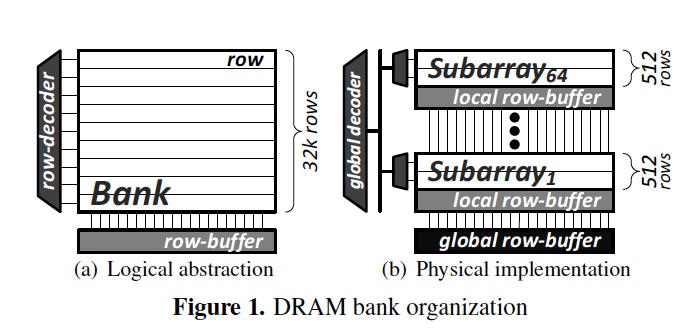 94